© 2017 Pearson Education, Inc.
A Kingdom of Consumers
In general, animals are efficient consumers of other organisms
Most have adaptations that help them to detect, capture, eat, and digest other organisms
For example, the chameleon captures insect prey with its long, sticky, quick-moving tongue
© 2017 Pearson Education, Inc.
Figure 32.1
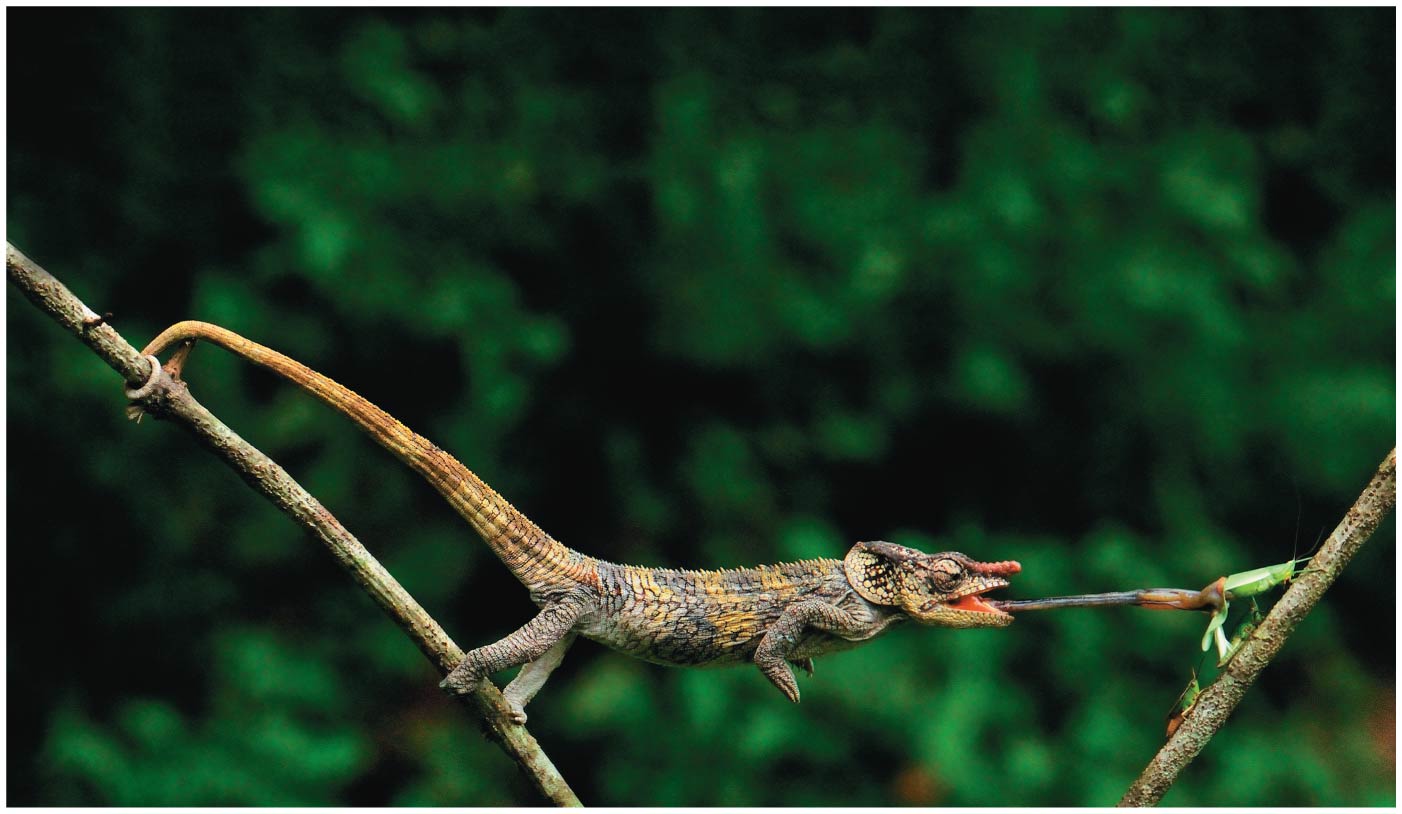 © 2017 Pearson Education, Inc.
[Speaker Notes: Figure 32.1 What adaptations make a chameleon a fearsome predator?]
Figure 32.1a
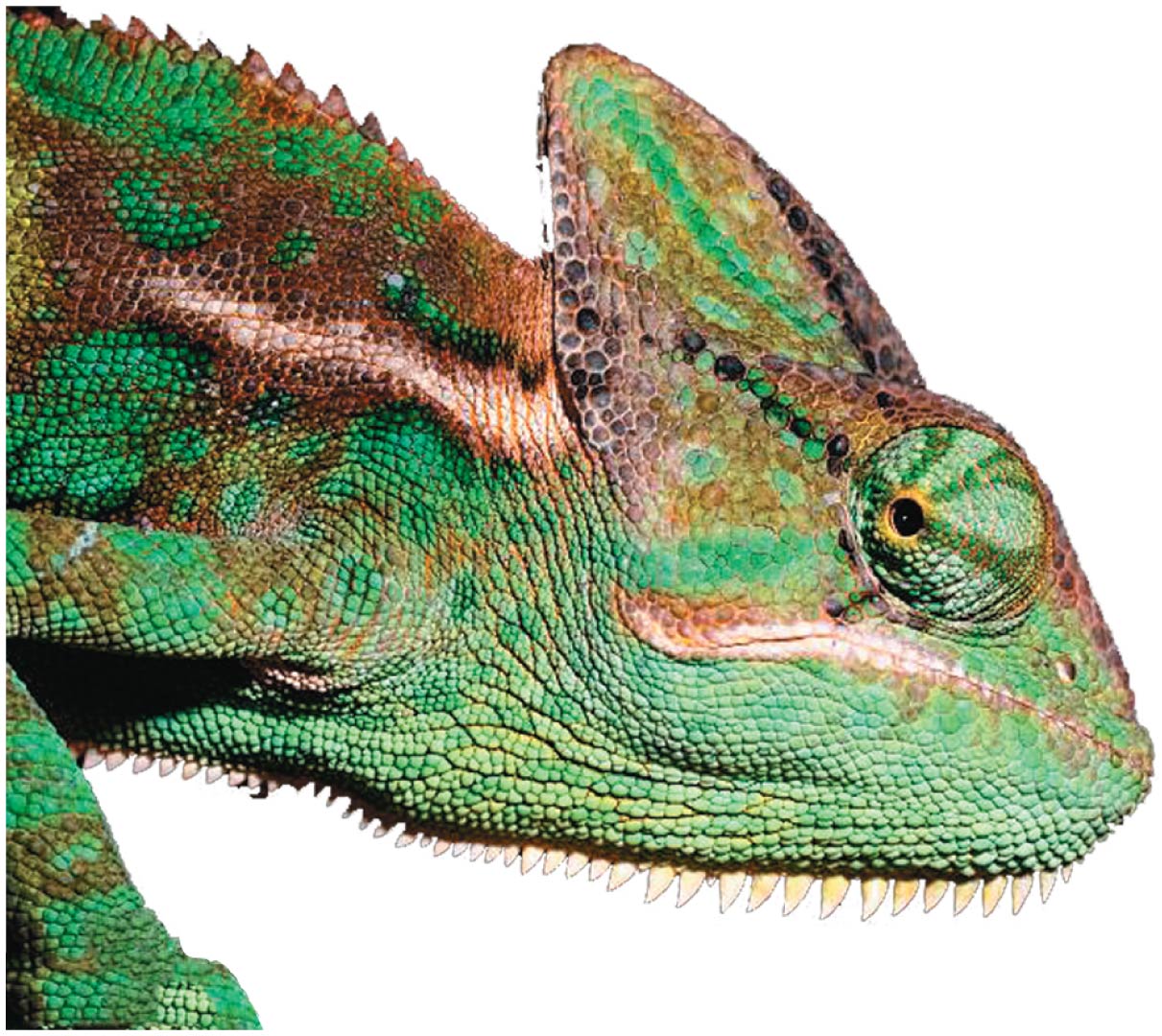 © 2017 Pearson Education, Inc.
[Speaker Notes: Figure 32.1a What adaptations make a chameleon a fearsome predator? (part 1: close-up)]
Concept 32.1: Animals are multicellular, heterotrophic eukaryotes with tissues that develop from embryonic layers
There are exceptions to nearly every criterion for distinguishing animals from other life-forms
Several characteristics, taken together, sufficiently define the animal kingdom
© 2017 Pearson Education, Inc.
Nutritional Mode
Animals are heterotrophs that ingest their food
© 2017 Pearson Education, Inc.
Cell Structure and Specialization
Animals are multicellular eukaryotes
Cells are supported by structural proteins such as collagen, rather than cell walls
Nervous tissue and muscle tissue are unique, defining characteristics of animals
Tissues are groups of similar cells that act as a functional unit
© 2017 Pearson Education, Inc.
Reproduction and Development
Most animals reproduce sexually, with the diploid stage usually dominating the life cycle
After a sperm fertilizes an egg, the zygote undergoes rapid cell division called cleavage
Cleavage leads to formation of a multicellular, hollow blastula
The blastula undergoes gastrulation, forming a gastrula with different layers of embryonic tissues
© 2017 Pearson Education, Inc.
Figure 32.2_1
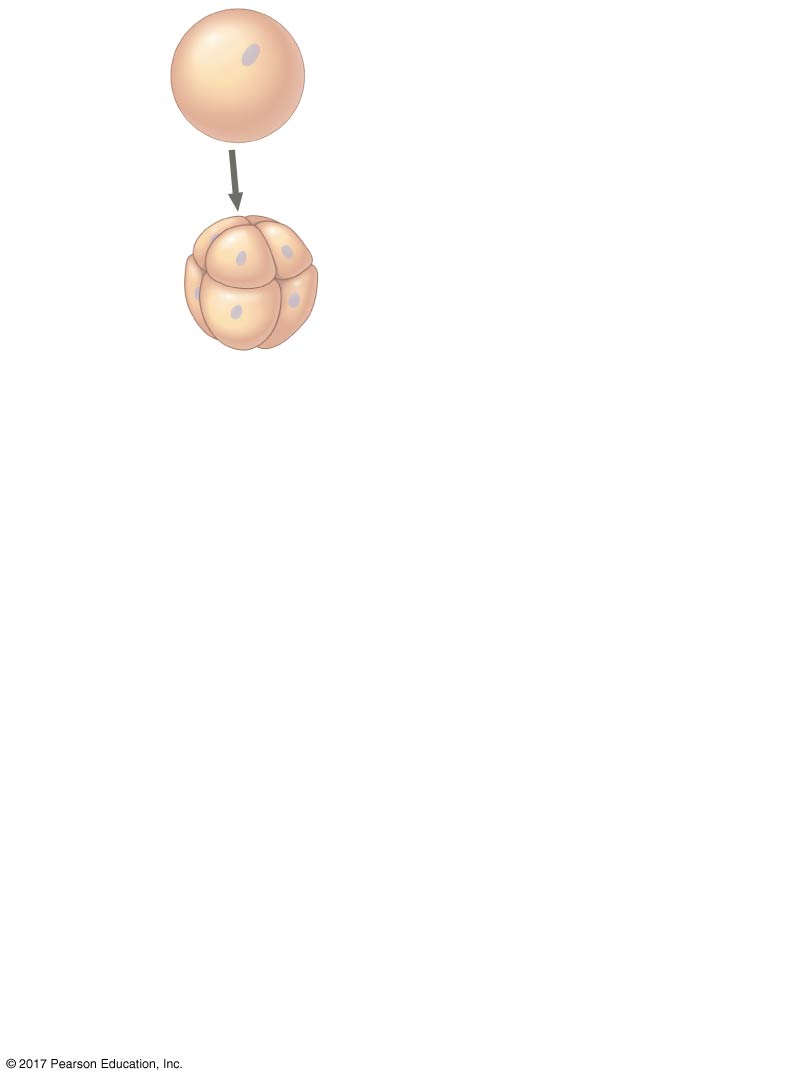 Zygote
Cleavage
Eight-cell
stage
© 2017 Pearson Education, Inc.
[Speaker Notes: Figure 32.2_1 Early embryonic development in animals (step 1)]
Figure 32.2_2
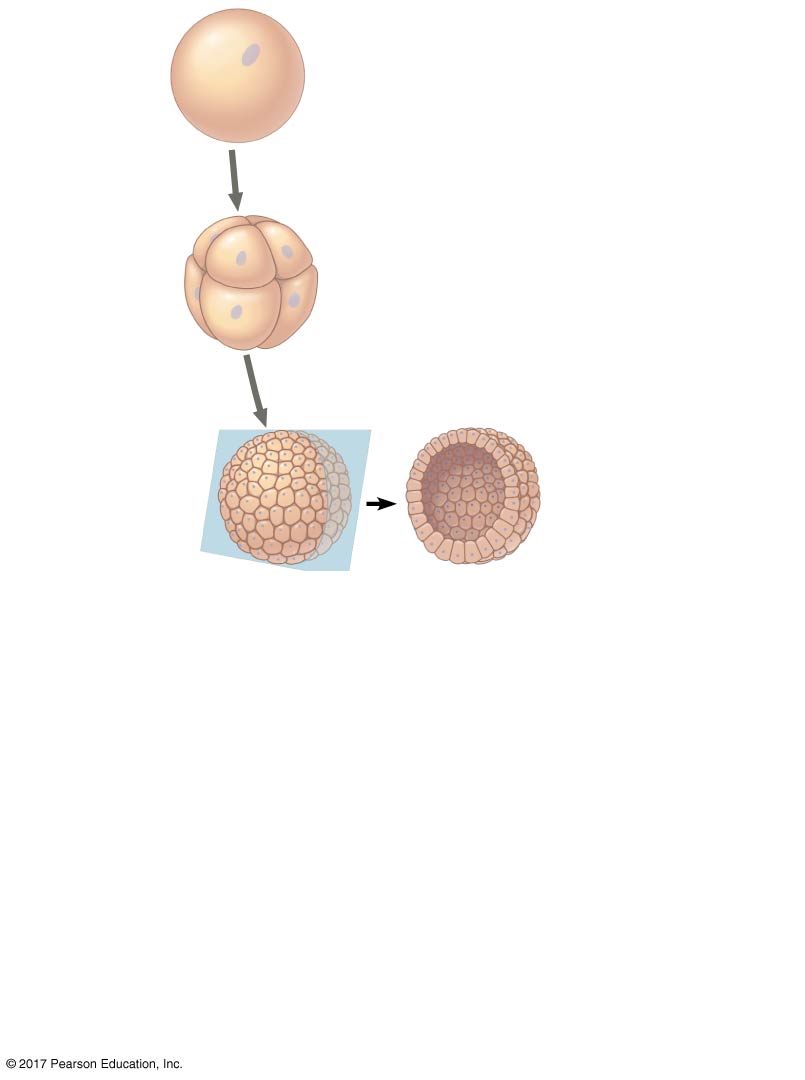 Zygote
Cleavage
Eight-cell
stage
Blastocoel
Cleavage
Cross section
of blastula
Blastula
© 2017 Pearson Education, Inc.
[Speaker Notes: Figure 32.2_2 Early embryonic development in animals (step 2)]
Figure 32.2_3
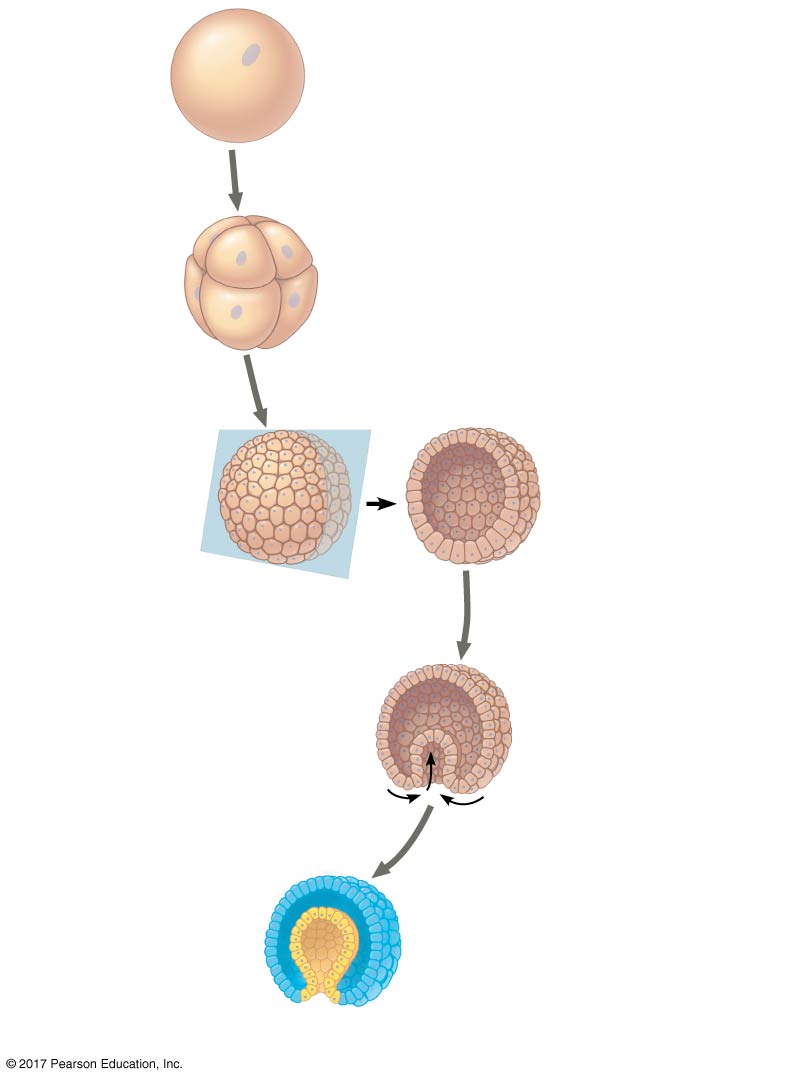 Zygote
Cleavage
Eight-cell
stage
Blastocoel
Cleavage
Cross section
of blastula
Blastula
Gastrulation
Cross section
of gastrula
Blastocoel
Endoderm
Ectoderm
Blastopore
Archenteron
© 2017 Pearson Education, Inc.
[Speaker Notes: Figure 32.2_3 Early embryonic development in animals (step 3)]
Video: Sea Urchin Embryonic Development (Time Lapse)
© 2017 Pearson Education, Inc.
Most animals have at least one larval stage
A larva is sexually immature and morphologically distinct from the adult; it eventually undergoes metamorphosis to become a juvenile
A juvenile resembles an adult, but is not yet sexually mature
© 2017 Pearson Education, Inc.
All animals have developmental genes that regulate the expression of other genes
Most animals share a unique family of developmental genes called Hox genes 
Hox genes regulate the development of body form
Although the Hox family of genes has been highly conserved, it can produce a wide diversity of animal morphology
© 2017 Pearson Education, Inc.
Concept 32.2: The history of animals spans more than half a billion years
Biologists have identified 1.3 million living animal species to date; far more are estimated to exist
The common ancestor of all living animals likely lived about 770 million years ago
© 2017 Pearson Education, Inc.
Steps in the Origin of Multicellular Animals
Morphological and molecular evidence points to a group of protists called choanoflagellates as the closest living relatives to animals
The common ancestor may have resembled modern choanoflagellates
© 2017 Pearson Education, Inc.
Figure 32.3
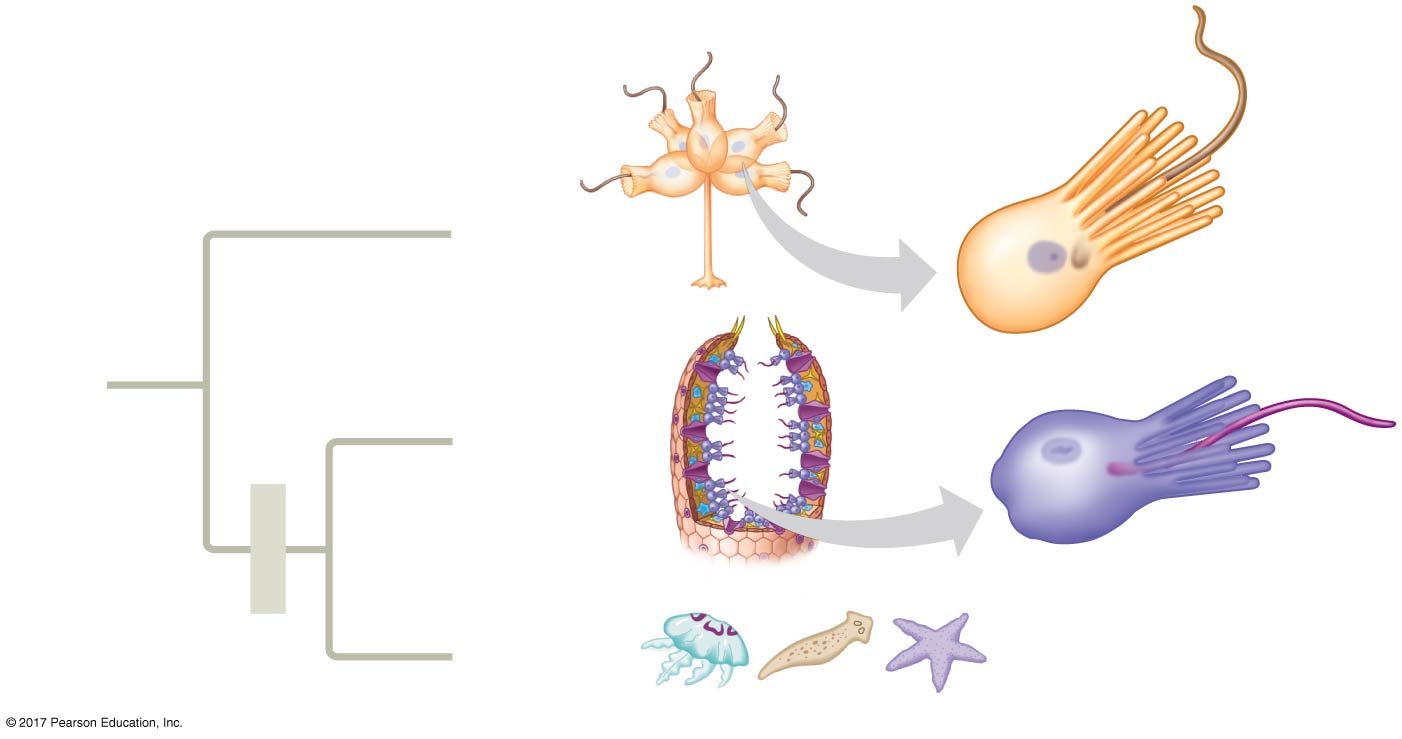 Individual
choanoﬂagellate
Choano-
ﬂagellates
OTHER
EUKARYOTES
Sponges
Animals
Collar cell
(choanocyte)
Other
animals
© 2017 Pearson Education, Inc.
[Speaker Notes: Figure 32.3 Three lines of evidence that choanoflagellates are closely related to animals]
The origin of multicellularity requires the evolution of new ways for cells to adhere (attach) and signal (communicate) to each other
Choanoflagellates and animals have sequence similarities in the genes involved in adherence and attachment
© 2017 Pearson Education, Inc.
Figure 32.4
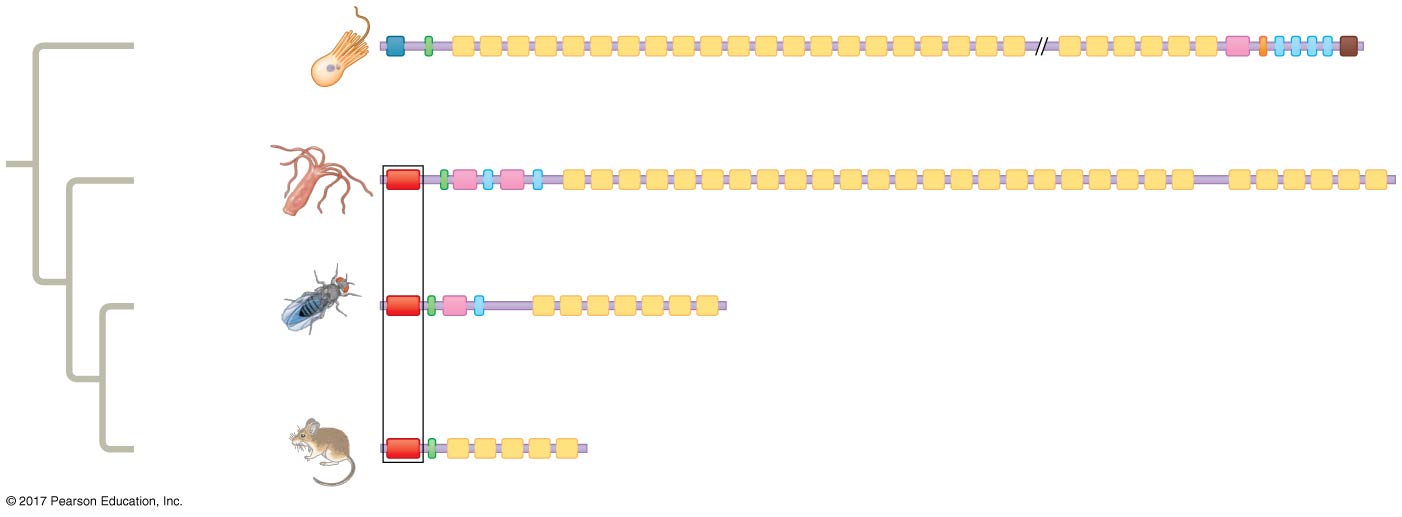 Choano-
flagellate
Hydra
“CCD” domain (only
found in animals)
Fruit fly
Mouse
© 2017 Pearson Education, Inc.
[Speaker Notes: Figure 32.4 Cadherin proteins in choanoflagellates and animals]
Neoproterozoic Era (1 Billion–541 Million Years Ago)
Early members of the animal fossil record include the Ediacaran biota, which dates back to about 560 million years ago
Microscopic fossils of animal embryos have been found in Neoproterozoic rocks
© 2017 Pearson Education, Inc.
Figure 32.5
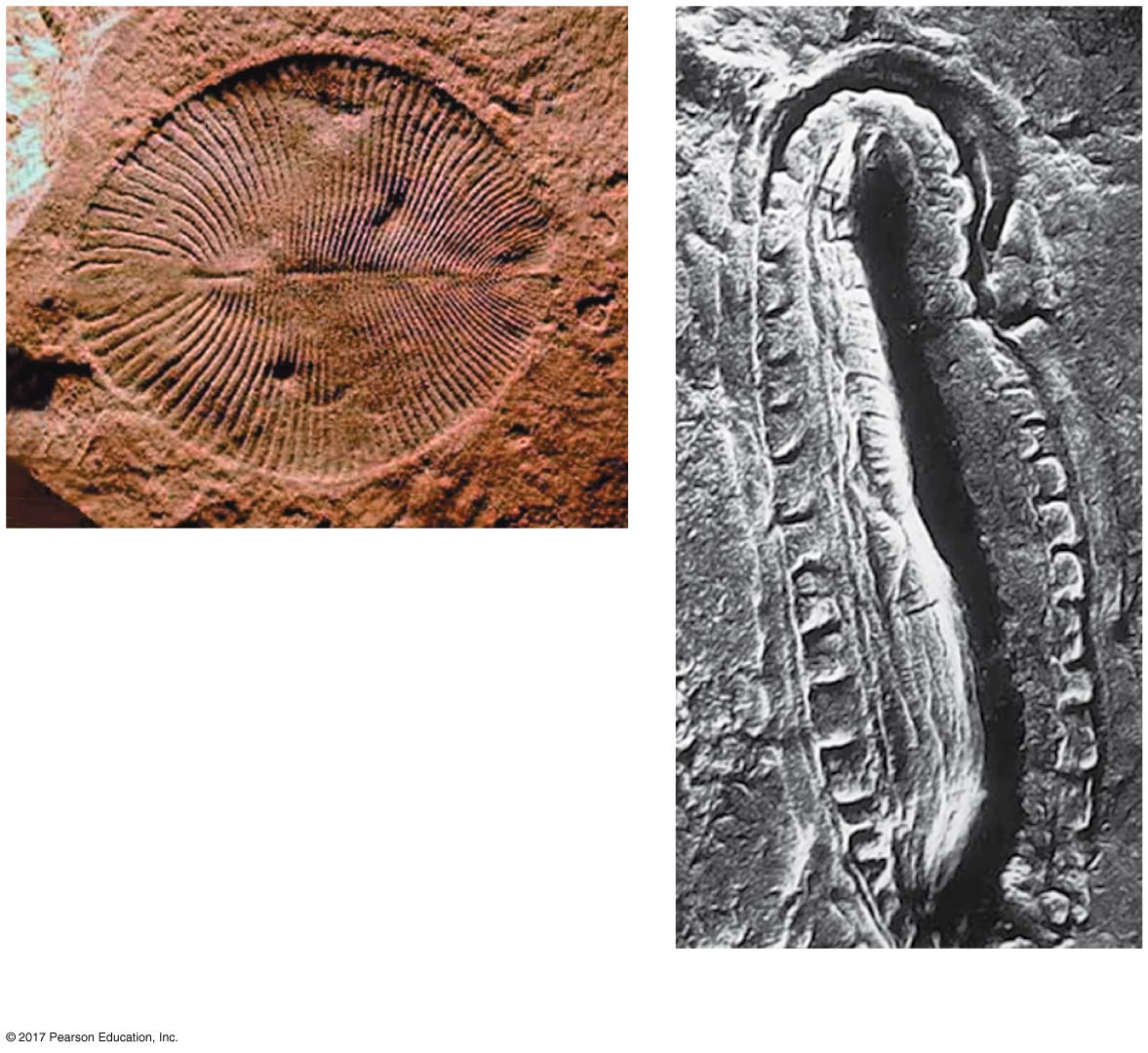 1 cm
(a) Dickinsonia costata
2.5 cm
(b) Kimberella
© 2017 Pearson Education, Inc.
[Speaker Notes: Figure 32.5 Ediacaran fossil animals]
Figure 32.5a
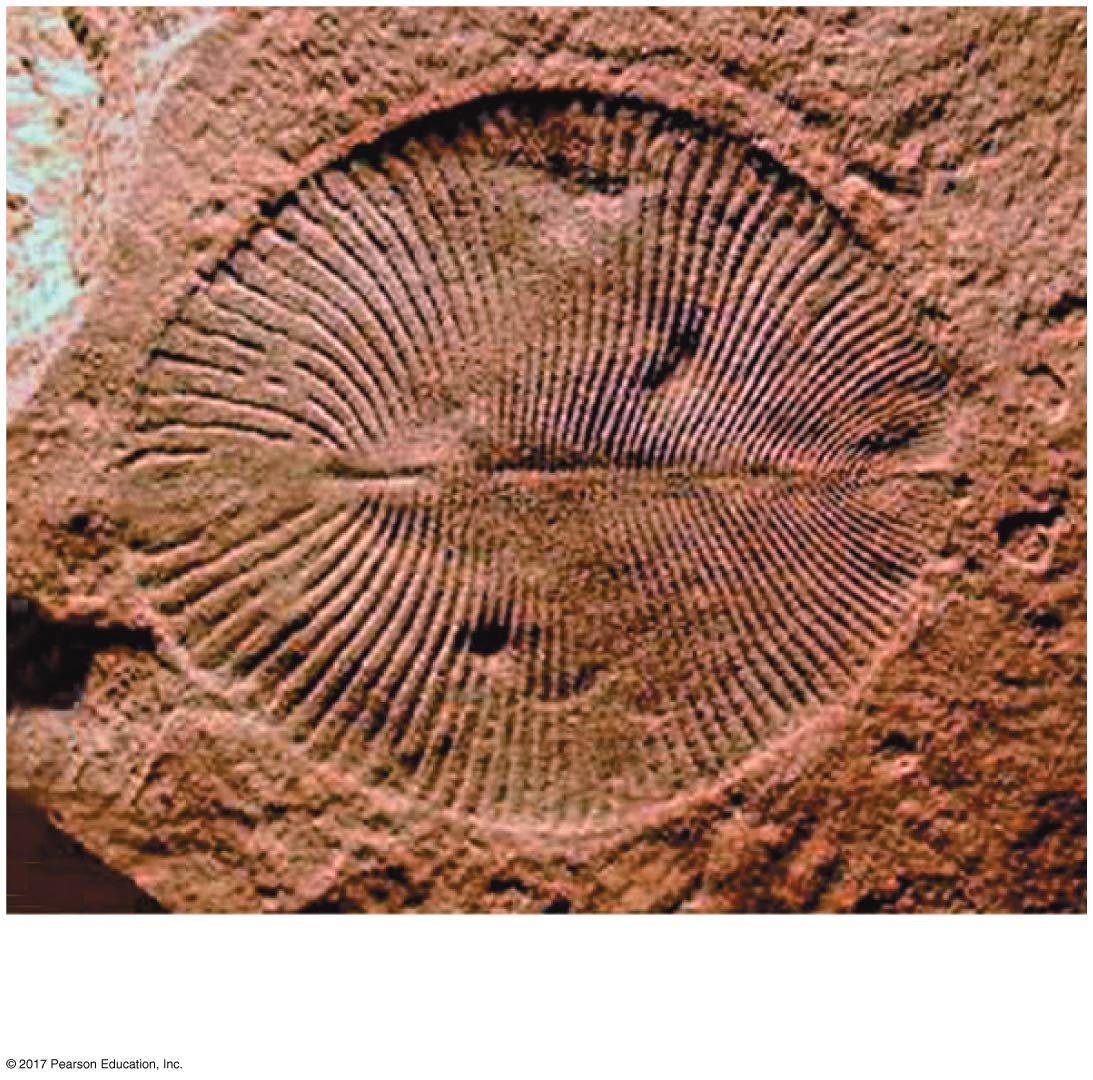 (a) Dickinsonia costata
2.5 cm
© 2017 Pearson Education, Inc.
[Speaker Notes: Figure 32.5a Ediacaran fossil animals (part 1: Dickinsonia costata)]
Figure 32.5b
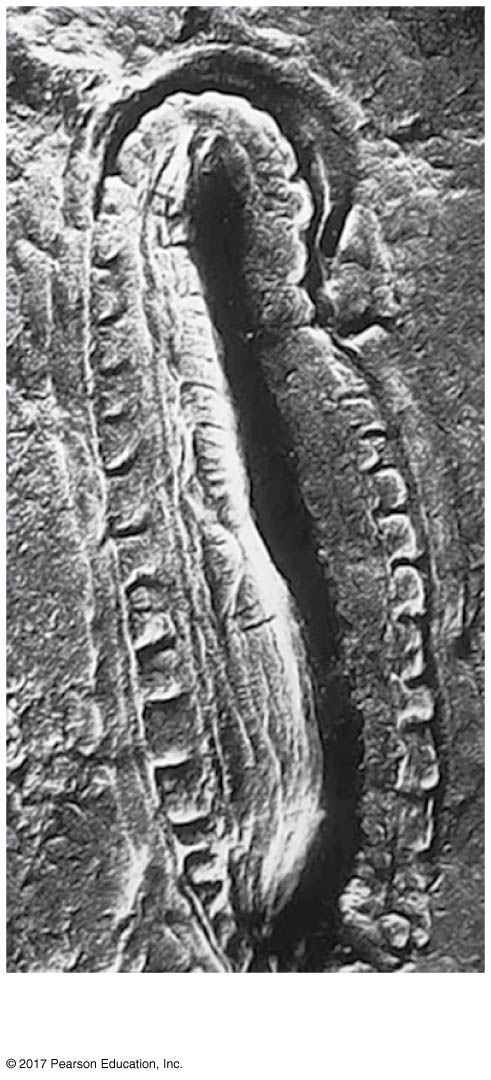 1 cm
(b) Kimberella
© 2017 Pearson Education, Inc.
[Speaker Notes: Figure 32.5b Ediacaran fossil animals (part 2: Kimberella)]
Evidence of predation has also been found in fossils of the Ediacaran period (635–541 million years ago)
© 2017 Pearson Education, Inc.
Figure 32.6
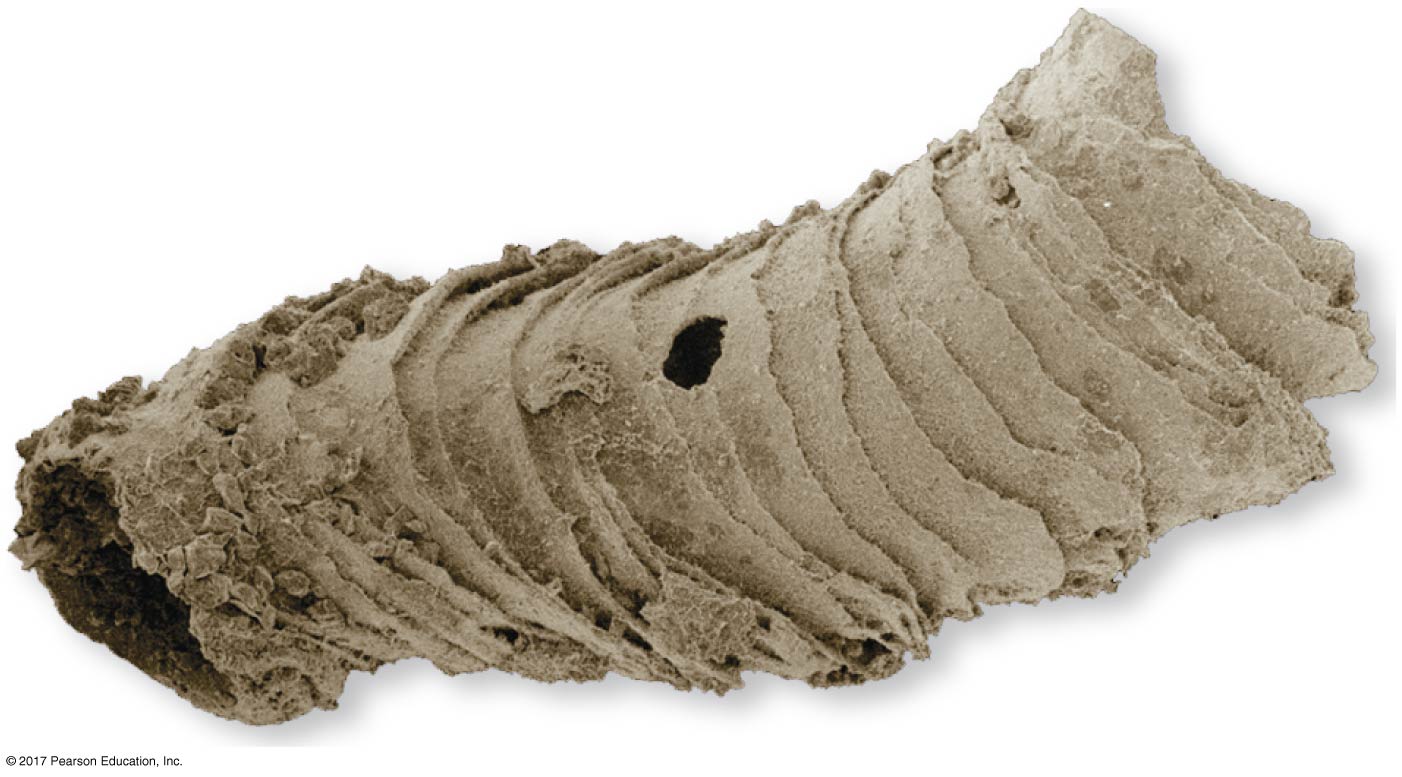 Bore hole
0.1 mm
© 2017 Pearson Education, Inc.
[Speaker Notes: Figure 32.6 Early evidence of predation]
Paleozoic Era (541–252 Million Years Ago)
The Cambrian explosion (535–525 million years ago) marks the earliest fossil appearance of many major groups of living animals
Most of the fossils from the Cambrian explosion are of bilaterians, organisms that have the following traits:
Bilaterally symmetric form
Complete digestive tract
One-way digestive system
© 2017 Pearson Education, Inc.
Figure 32.7
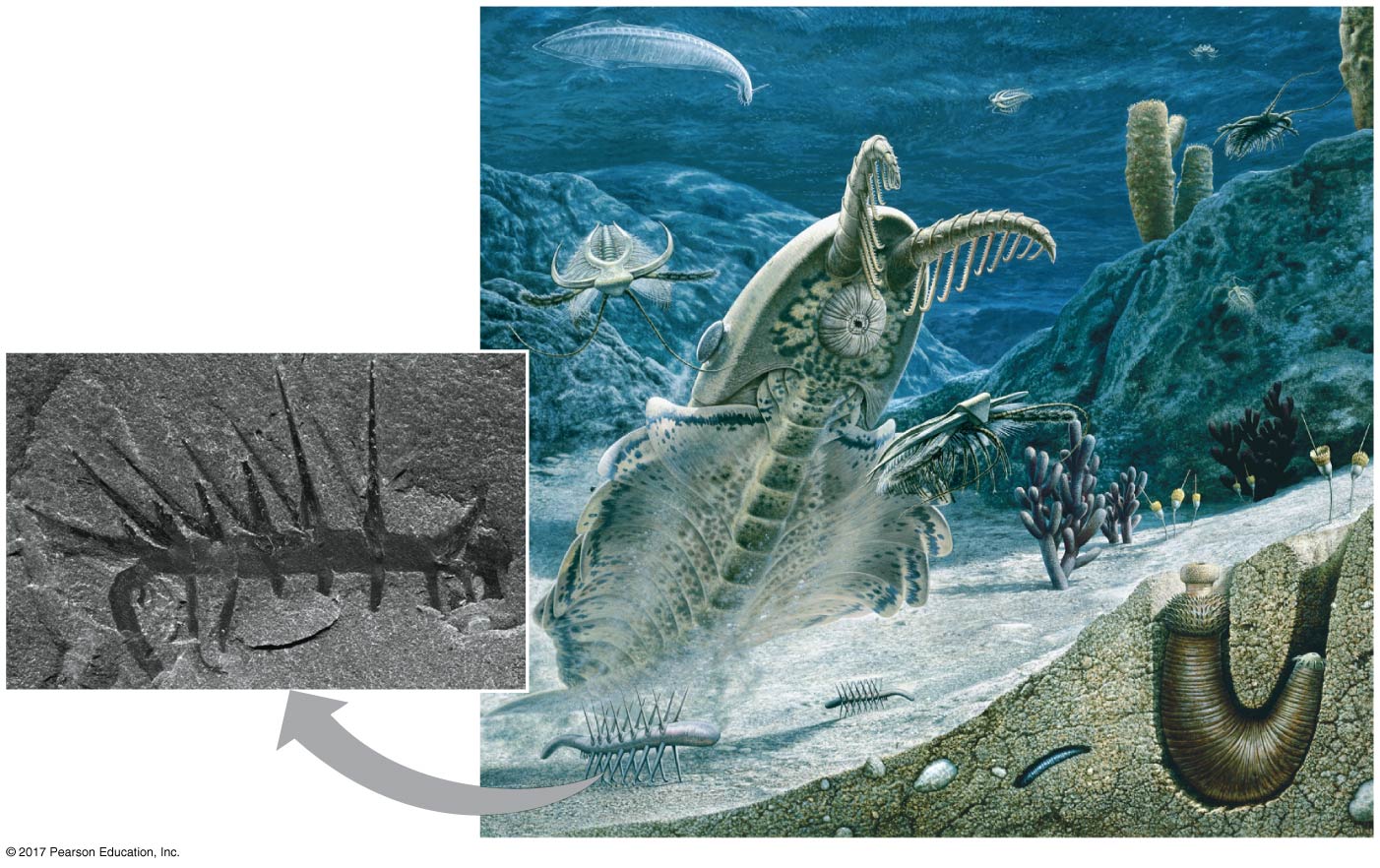 1 cm
Fossil of
Hallucigenia
(530 mya)
© 2017 Pearson Education, Inc.
[Speaker Notes: Figure 32.7 A Cambrian seascape]
Figure 32.7a
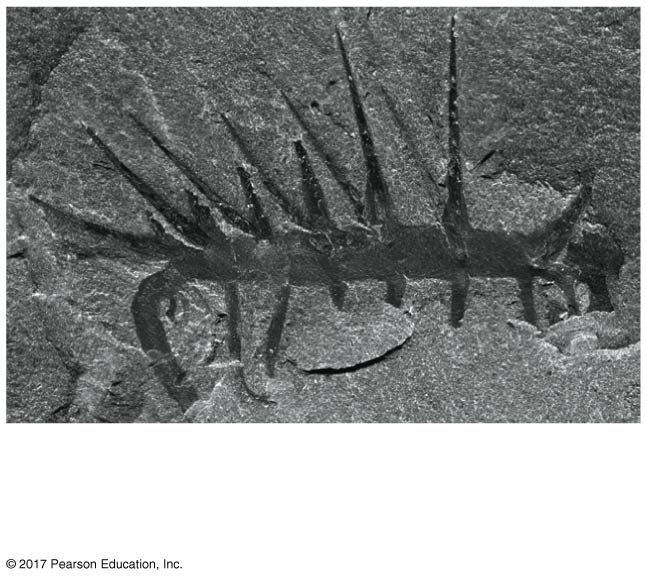 1 cm
Fossil of Hallucigenia
(530 mya)
© 2017 Pearson Education, Inc.
[Speaker Notes: Figure 32.7a A Cambrian seascape (part 1: painting)]
Figure 32.7b
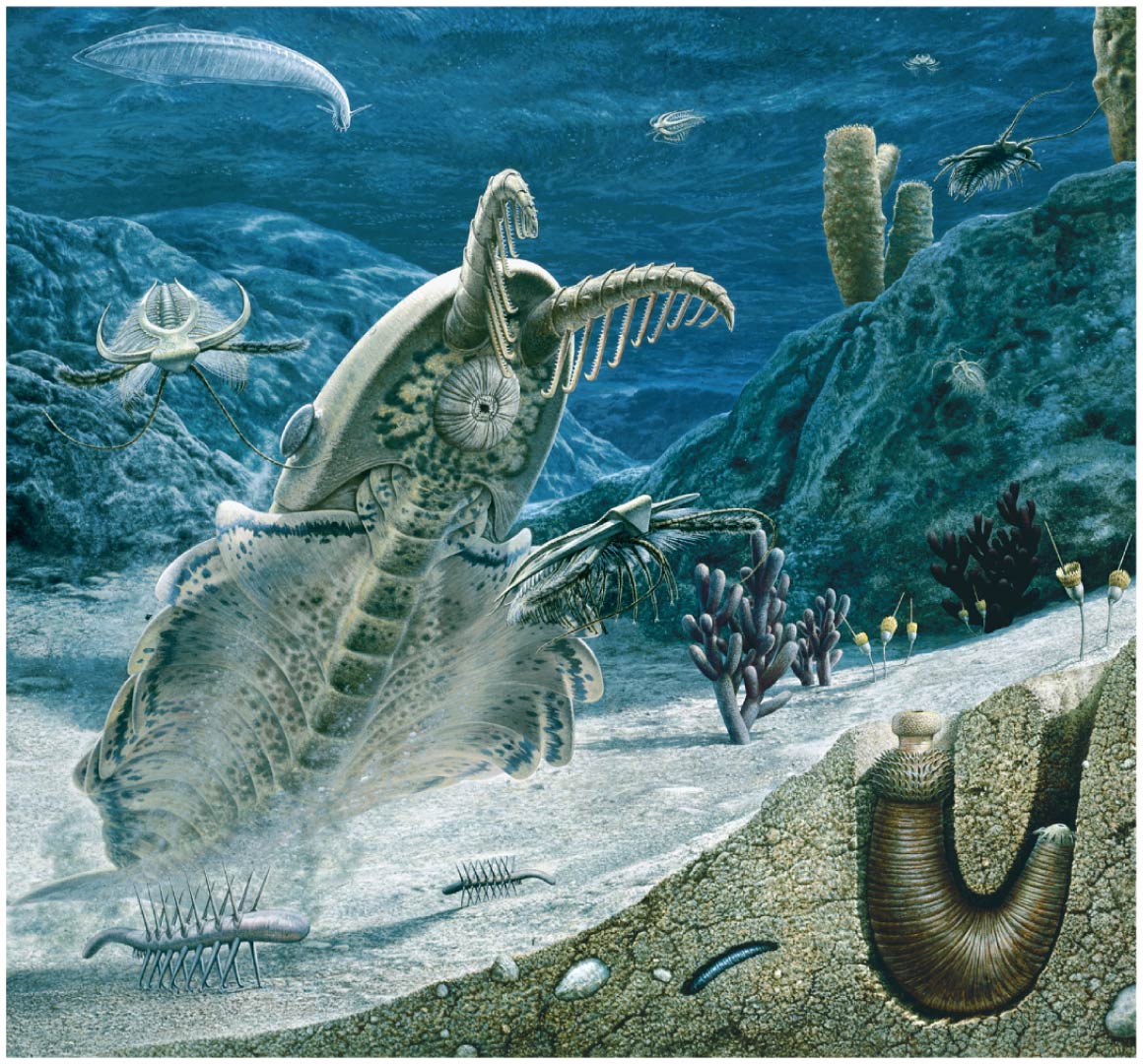 © 2017 Pearson Education, Inc.
[Speaker Notes: Figure 32.7b A Cambrian seascape (part 2: Hallucigenia)]
There are several hypotheses regarding the cause of the Cambrian explosion and decline of Ediacaran biota
New predator-prey relationships
A rise in atmospheric oxygen
The evolution of the Hox gene complex and addition of new microRNAs (small RNAs involved in gene regulation)
© 2017 Pearson Education, Inc.
Animal diversity continued to increase through the Paleozoic era, but was punctuated by mass extinctions
Animals began to make an impact on land by 450 million years ago
Vertebrates made the transition to land around 365 million years ago
© 2017 Pearson Education, Inc.
Mesozoic Era (252–66 Million Years Ago)
Coral reefs emerged, becoming important marine ecological niches for other organisms
The ancestors of plesiosaurs were reptiles that returned to the water
During the Mesozoic era, dinosaurs were the dominant terrestrial vertebrates
The first mammals emerged
Flowering plants and insects diversified
© 2017 Pearson Education, Inc.
Cenozoic Era (66 Million Years Ago to the Present)
The beginning of the Cenozoic era followed mass extinctions of both terrestrial and marine animals
These extinctions included the large, nonflying dinosaurs and the marine reptiles
Mammals increased in size and exploited vacated ecological niches
The global climate cooled
© 2017 Pearson Education, Inc.
Concept 32.3: Animals can be characterized by “body plans”
Zoologists sometimes categorize animals according to a body plan, a set of morphological and developmental traits
Some body plans have been conserved, while others have changed multiple times over the course of evolution
© 2017 Pearson Education, Inc.
Symmetry
Animals can be categorized according to the symmetry of their bodies, or lack of it
Some animals have radial symmetry, the type of symmetry found in a flowerpot
Radially symmetrical animals have a top and a bottom, but no front and back, or left and right
© 2017 Pearson Education, Inc.
Figure 32.8
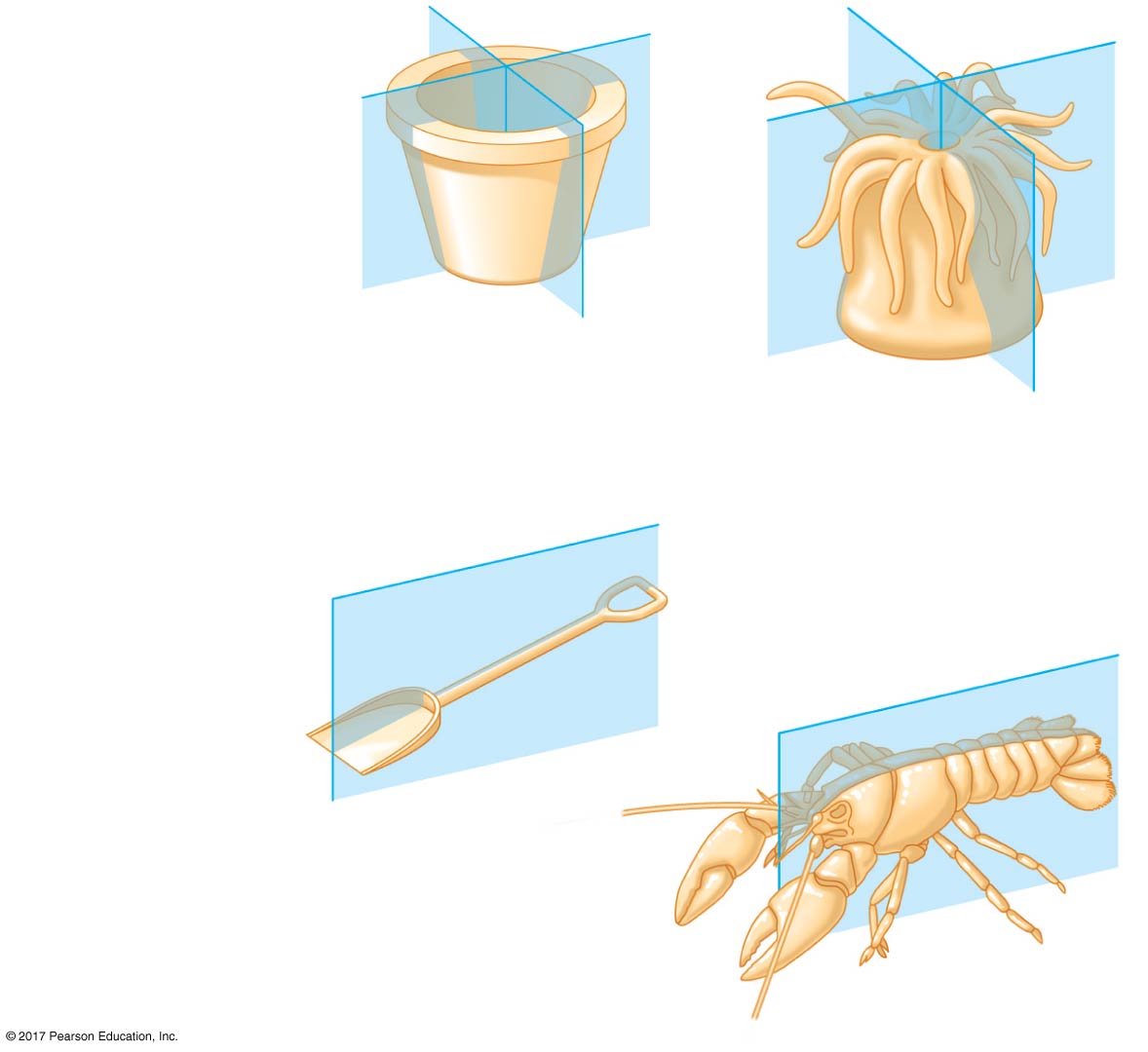 (a) Radial symmetry
(b) Bilateral symmetry
© 2017 Pearson Education, Inc.
[Speaker Notes: Figure 32.8 Body symmetry]
Figure 32.8a
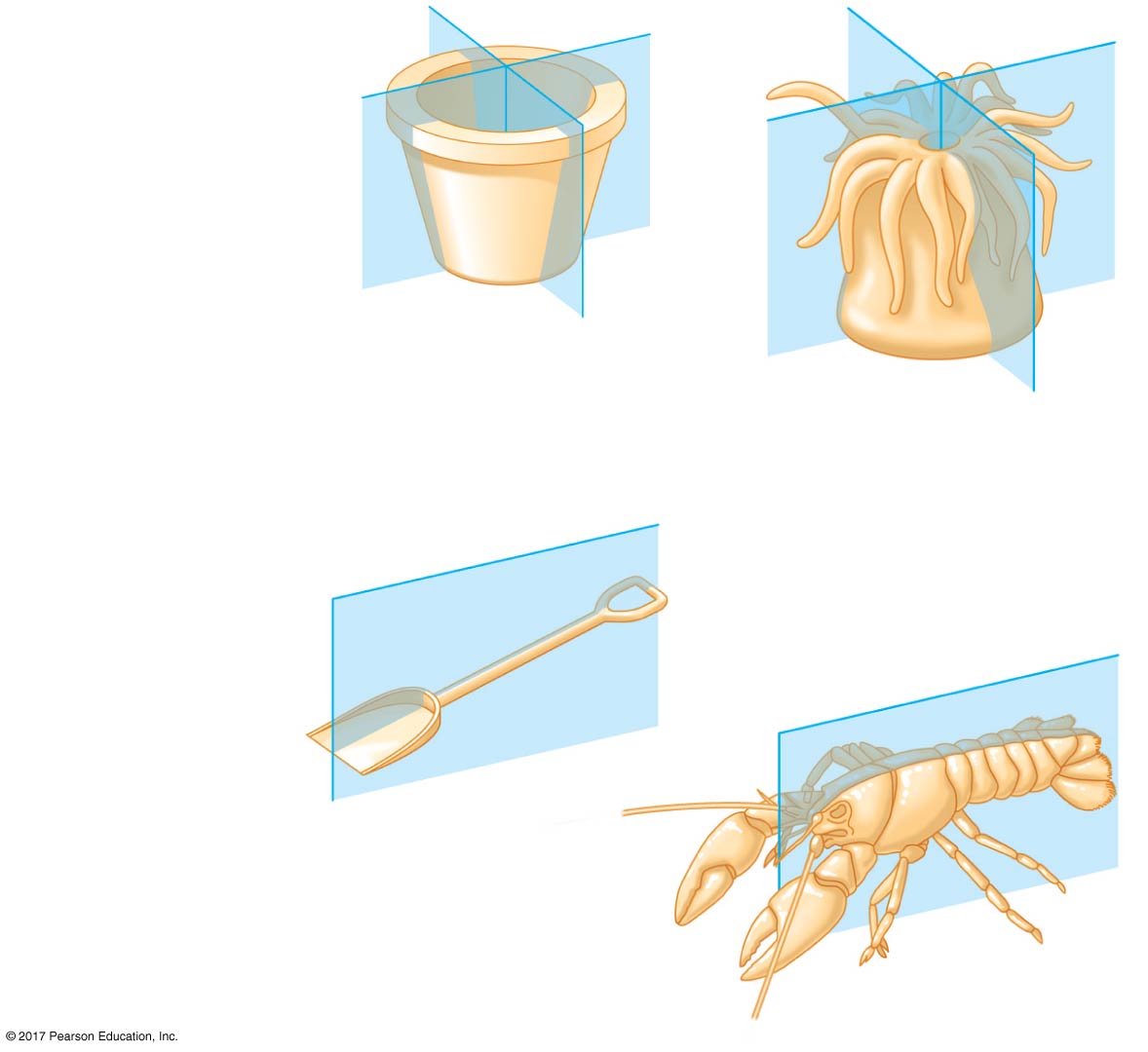 (a) Radial symmetry
© 2017 Pearson Education, Inc.
[Speaker Notes: Figure 32.8a Body symmetry]
Figure 32.8b
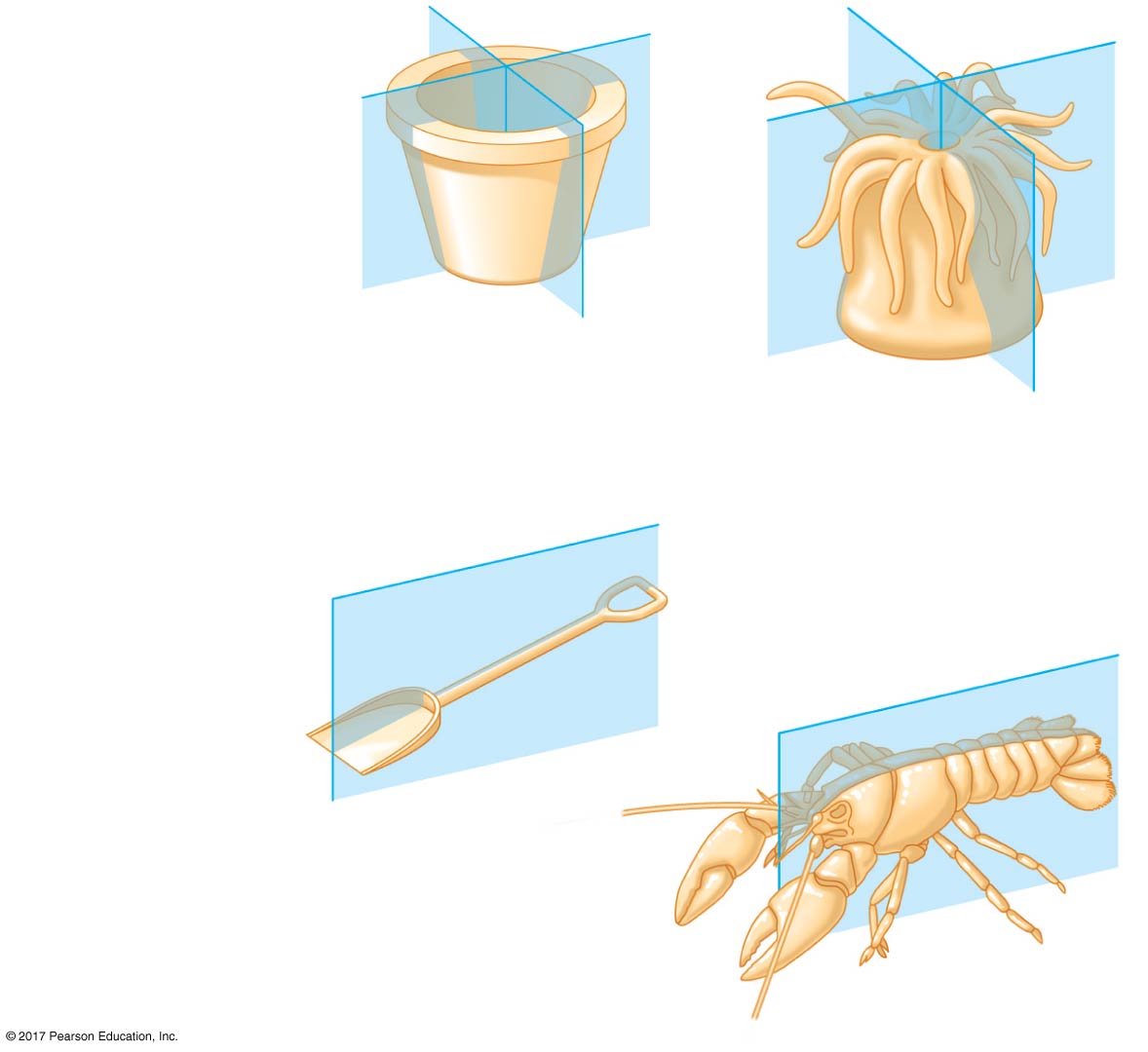 (b) Bilateral symmetry
© 2017 Pearson Education, Inc.
[Speaker Notes: Figure 32.8b Body symmetry]
The two-sided symmetry of a shovel is an example of bilateral symmetry
Bilaterally symmetrical animals have
A dorsal (top) side and a ventral (bottom) side
A right and left side
Anterior (front) and posterior (back) ends
Many also have sensory equipment, such as a brain, concentrated in their anterior end
© 2017 Pearson Education, Inc.
Radial animals are often sessile or planktonic (drifting or weakly swimming)
Bilateral animals typically move actively and have a central nervous system
© 2017 Pearson Education, Inc.
Tissues
Animal body plans also vary according to the organization of the animal’s tissues
Tissues are collections of specialized cells isolated from other tissues by membranous layers
During development, three germ layers give rise to the tissues and organs of the animal embryo
© 2017 Pearson Education, Inc.
Ectoderm is the germ layer covering the embryo’s surface
Endoderm is the innermost germ layer and lines the developing digestive tube, called the archenteron
© 2017 Pearson Education, Inc.
Sponges and a few other groups lack true tissues
Diploblastic animals have only ectoderm and endoderm
These include cnidarians and a few other groups
Triploblastic animals also have an intermediate tissue layer called mesoderm
All bilaterally symmetrical animals are triploblastic
© 2017 Pearson Education, Inc.
Body Cavities
Most triploblastic animals possess a body cavity
A true body cavity is called a coelom and is derived from mesoderm
Coelomates are animals that possess a true coelom
© 2017 Pearson Education, Inc.
Figure 32.9
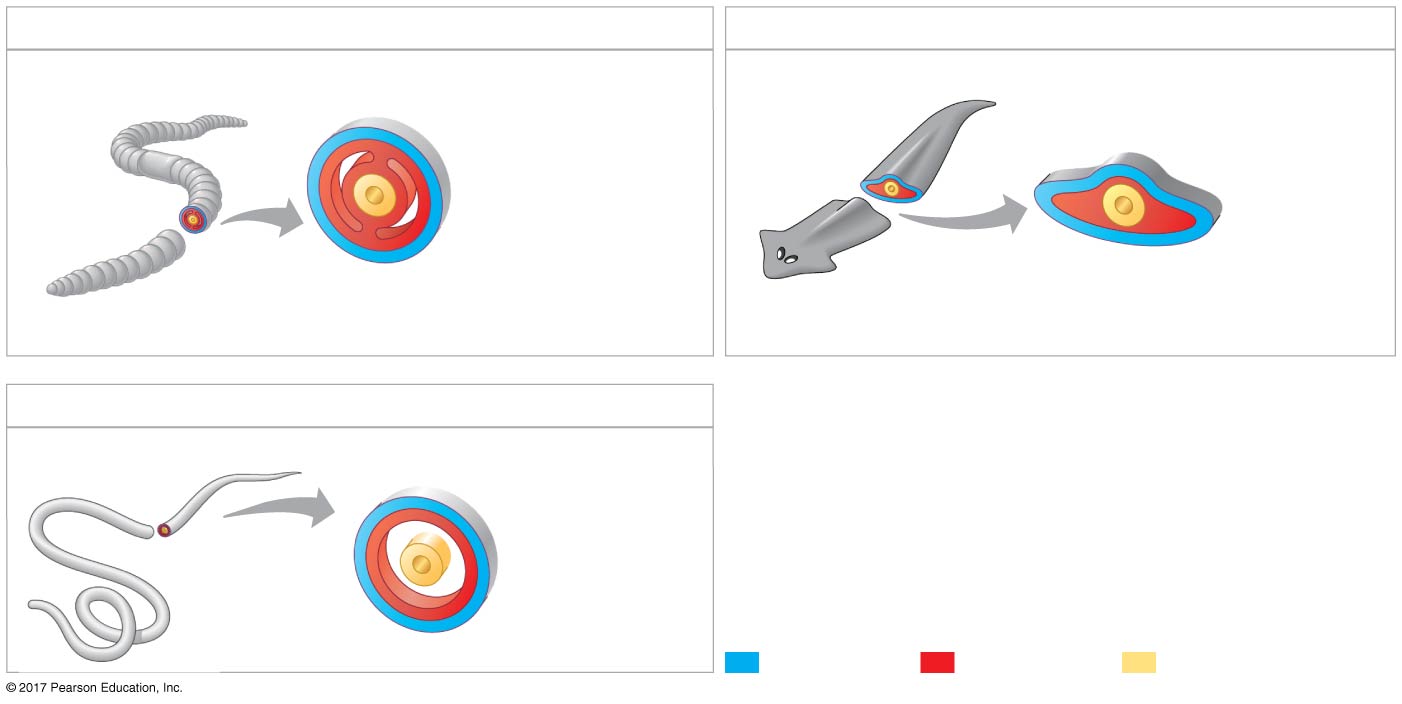 (a) Coelomate
(c) Acoelomate
Body covering
(from ectoderm)
Coelom
Tissue-
filled region
(from
mesoderm)
Body covering
(from ectoderm)
Tissue layer
lining coelom
and suspending
internal organs
(from mesoderm)
Wall of digestive cavity
(from endoderm)
Digestive tract
(from endoderm)
(b) Pseudocoelomate
Body covering
(from ectoderm)
Muscle layer
(from
mesoderm)
Pseudo-
coelom
Digestive
tract (from endoderm)
Ectoderm
Mesoderm
Endoderm
© 2017 Pearson Education, Inc.
[Speaker Notes: Figure 32.9 Body cavities of triploblastic animals]
Figure 32.9a
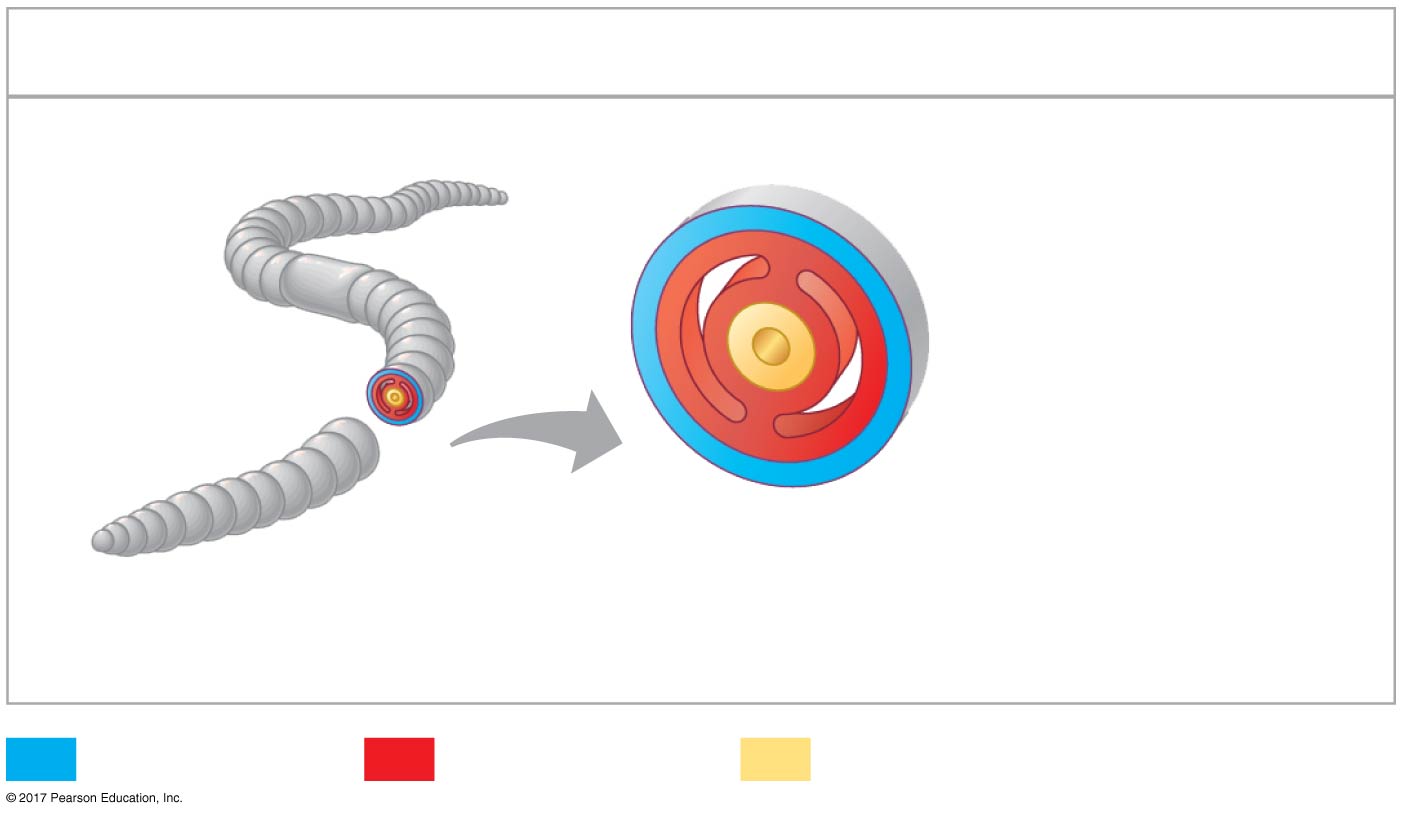 (a) Coelomate
Coelom
Body covering
(from ectoderm)
Tissue layer
lining coelom
and suspending
internal organs
(from mesoderm)
Digestive tract
(from endoderm)
Ectoderm
Mesoderm
Endoderm
© 2017 Pearson Education, Inc.
[Speaker Notes: Figure 32.9a Body cavities of triploblastic animals (part 1: coelomate)]
A pseudocoelom is a body cavity derived from the mesoderm and endoderm
Triploblastic animals that possess a pseudocoelom are called pseudocoelomates
© 2017 Pearson Education, Inc.
Figure 32.9b
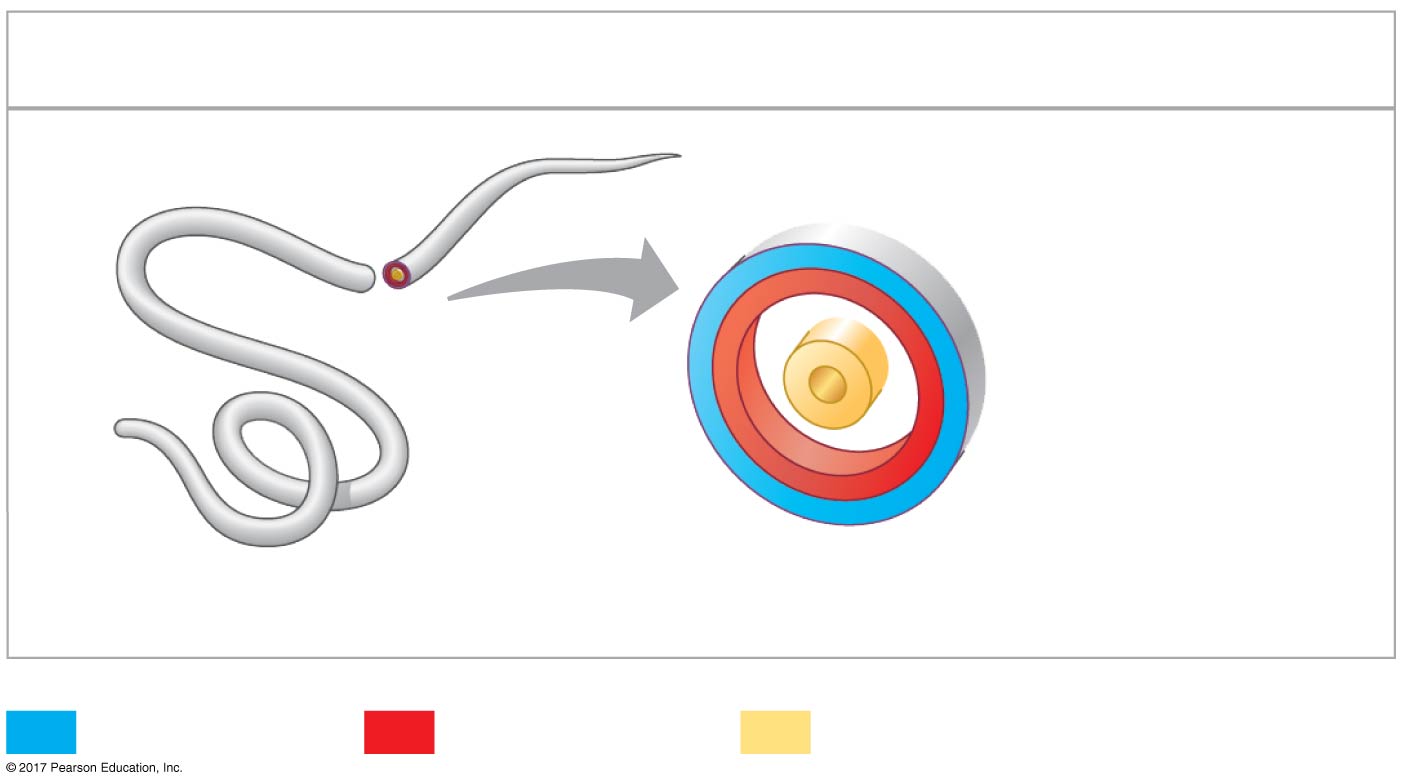 (b) Pseudocoelomate
Body covering
(from ectoderm)
Pseudocoelom
Muscle layer
(from
mesoderm)
Digestive tract
(from endoderm)
Ectoderm
Mesoderm
Endoderm
© 2017 Pearson Education, Inc.
[Speaker Notes: Figure 32.9b Body cavities of triploblastic animals (part 2: pseudocoelomate)]
Triploblastic animals that lack a body cavity are called acoelomates
© 2017 Pearson Education, Inc.
Figure 32.9c
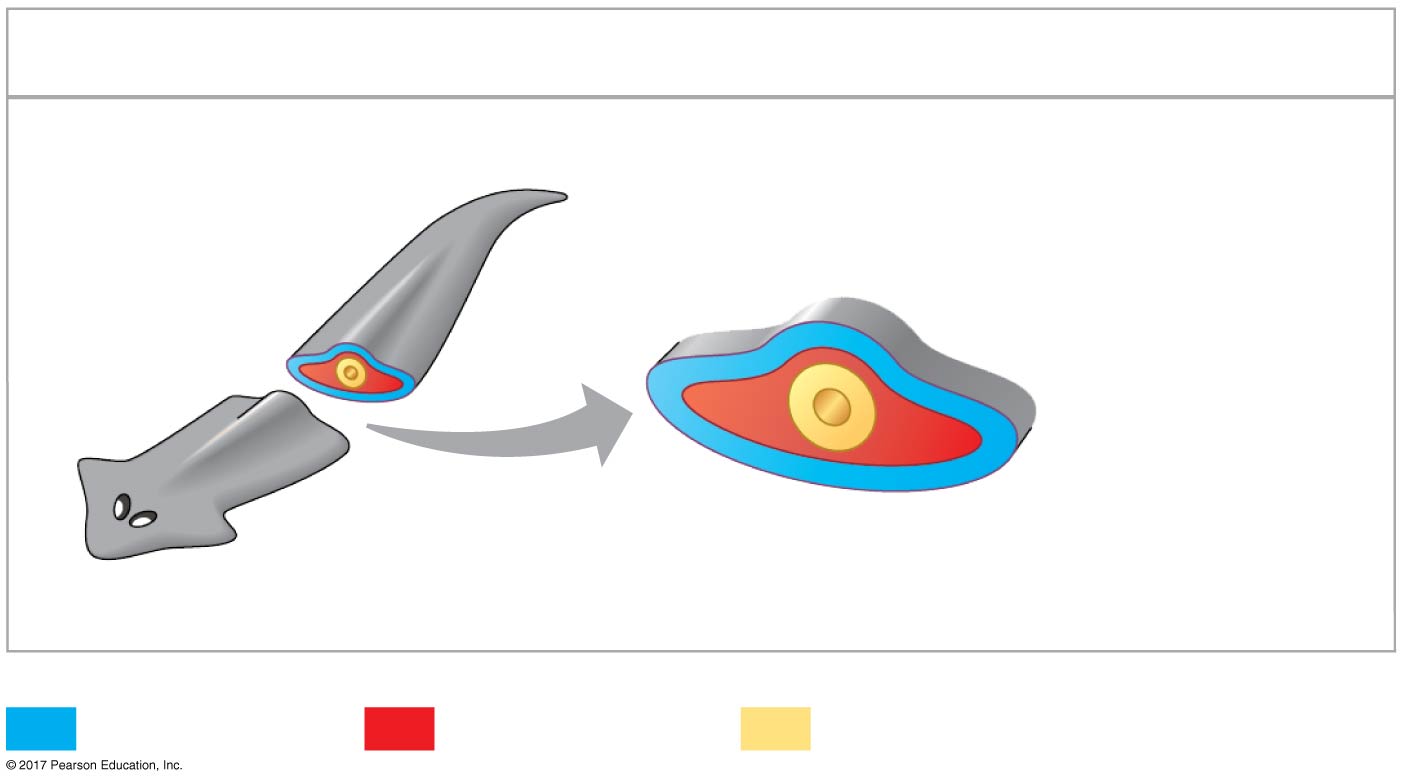 (c) Acoelomate
Body covering
(from ectoderm)
Tissue-
filled region
(from
mesoderm)
Wall of digestive cavity
(from endoderm)
Ectoderm
Mesoderm
Endoderm
© 2017 Pearson Education, Inc.
[Speaker Notes: Figure 32.9c Body cavities of triploblastic animals (part 3: acoelomate)]
A body cavity has many functions
Fluid cushions the suspended organs
Fluid acts like a skeleton against which muscles can work
The cavity enables internal organs to grow and move independently of the outer body wall
© 2017 Pearson Education, Inc.
Terms such as coelomates and pseudocoelomates refer to organisms that have a similar body plan and belong to the same grade
A grade is a group whose members share key biological features
A grade is not necessarily a clade, an ancestor and all of its descendants
© 2017 Pearson Education, Inc.
Protostome and Deuterostome Development
Based on early development, many animals can be categorized as having protostome development or deuterostome development
These developmental modes differ in cleavage, coelom formation, and fate of the blastopore
© 2017 Pearson Education, Inc.
Cleavage
In protostome development, cleavage is spiral and determinate
In animals with determinate cleavage, the developmental fate of embryonic cells is determined early in development
© 2017 Pearson Education, Inc.
In deuterostome development, cleavage is radial and indeterminate
In animals with indeterminate cleavage, each cell in the early stages of cleavage retains the capacity to develop into a complete embryo
Indeterminate cleavage makes possible identical twins and embryonic stem cells
© 2017 Pearson Education, Inc.
Figure 32.10
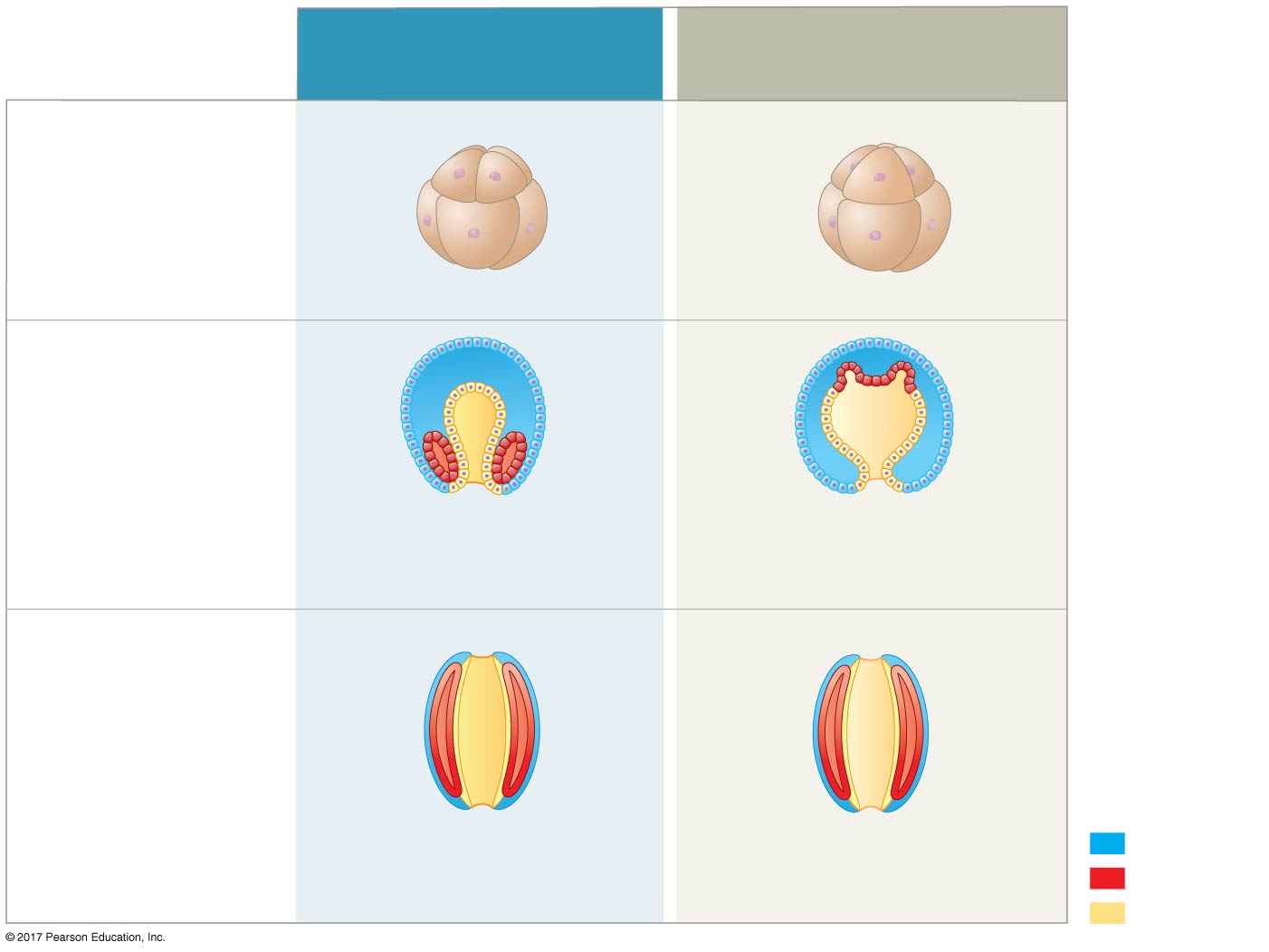 Protostome development
(examples: molluscs,
annelids)
Deuterostome development
(examples: echinoderms,
chordates)
Eight-cell stage
Eight-cell stage
(a)	Cleavage
Spiral and determinate
Radial and indeterminate
Coelom
(b)	Coelom formation
Archenteron
Coelom
Mesoderm
Blastopore
Mesoderm
Blastopore
Solid masses of mesoderm
split and form coelom.
Folds of archenteron
form coelom.
Anus
Mouth
(c)	Fate of theblastopore
Digestive tube
Mouth
Anus
Ectoderm
Mouth develops from
blastopore.
Anus develops from
blastopore.
Mesoderm
Endoderm
© 2017 Pearson Education, Inc.
[Speaker Notes: Figure 32.10 A comparison of protostome and deuterostome development]
Figure 32.10a
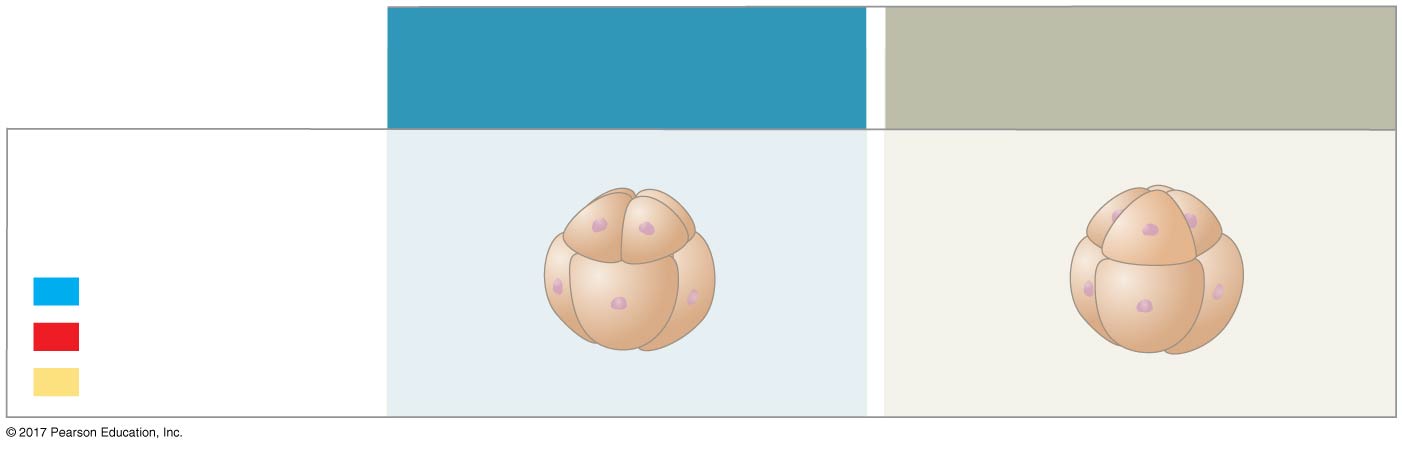 Deuterostome development
(examples: echinoderms,
chordates)
Protostome development
(examples: molluscs,
annelids)
Eight-cell stage
Eight-cell stage
(a) Cleavage
Ectoderm
Mesoderm
Endoderm
Spiral and determinate
Radial and indeterminate
© 2017 Pearson Education, Inc.
[Speaker Notes: Figure 32.10a A comparison of protostome and deuterostome development (part 1: cleavage)]
Coelom Formation
In protostome development, the splitting of solid masses of mesoderm forms the coelom
In deuterostome development, the mesoderm buds from the wall of the archenteron to form the coelom
© 2017 Pearson Education, Inc.
Figure 32.10b
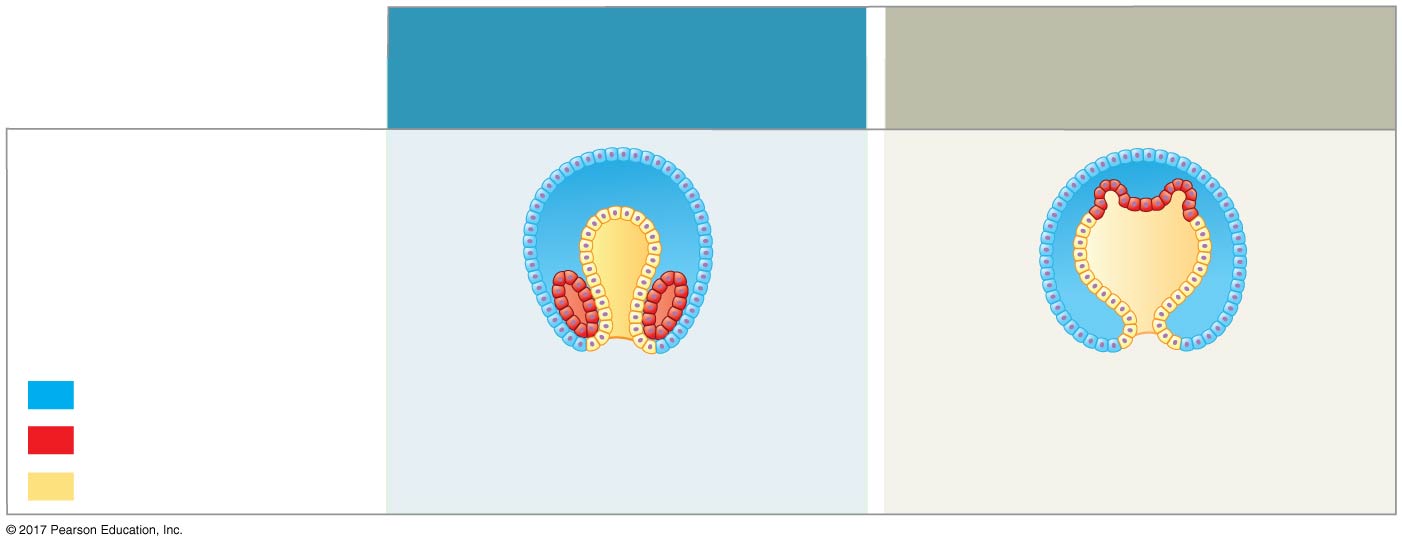 Deuterostome development
(examples: echinoderms,
chordates)
Protostome development
(examples: molluscs,
annelids)
Coelom
(b) Coelom formation
Archenteron
Coelom
Mesoderm
Blastopore
Mesoderm
Ectoderm
Blastopore
Mesoderm
Solid masses of mesoderm
split and form coelom.
Folds of archenteron
form coelom.
Endoderm
© 2017 Pearson Education, Inc.
[Speaker Notes: Figure 32.10b A comparison of protostome and deuterostome development (part 2: coelom formation)]
Fate of the Blastopore
The blastopore forms during gastrulation and connects the archenteron to the exterior of the gastrula
In protostome development, the blastopore becomes the mouth
In deuterostome development, the blastopore becomes the anus
© 2017 Pearson Education, Inc.
Figure 32.10c
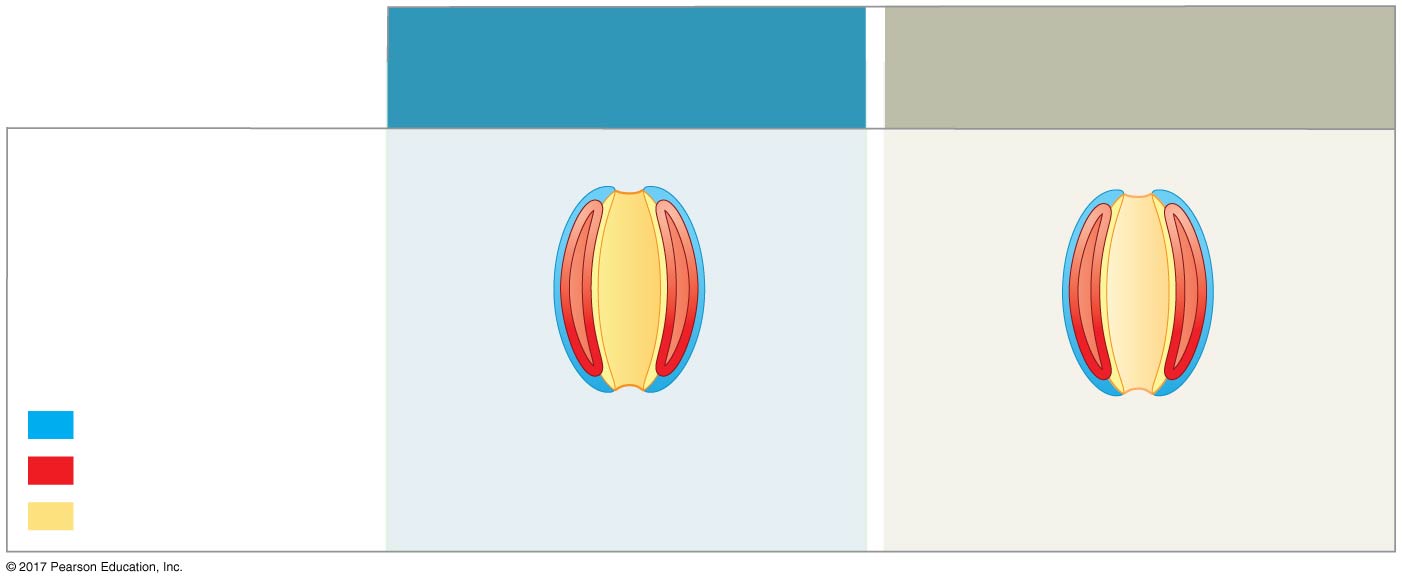 Deuterostome development
(examples: echinoderms,
chordates)
Protostome development
(examples: molluscs,
annelids)
Anus
Mouth
(c)	Fate of theblastopore
Digestive tube
Mouth
Anus
Ectoderm
Mesoderm
Mouth develops from
blastopore.
Anus develops from
blastopore.
Endoderm
© 2017 Pearson Education, Inc.
[Speaker Notes: Figure 32.10c A comparison of protostome and deuterostome development (part 3: fate of the blastopore)]
Concept 32.4: Views of animal phylogeny continue to be shaped by new molecular and morphological data
By 500 million years ago, most animal phyla with members alive today were established
© 2017 Pearson Education, Inc.
The Diversification of Animals
Zoologists recognize about three dozen animal phyla
Phylogenies are now based on a combination of whole-genome analysis, morphological traits, ribosomal RNA (rRNA) genes, Hox genes, protein-coding nuclear genes, and mitochondrial genes
© 2017 Pearson Education, Inc.
Five important points about the relationships among living animals are reflected in their phylogeny
All animals share a common ancestor
Sponges are the sister group to all other animals
Eumetazoa (“true animals”) is a clade of animals with tissues
© 2017 Pearson Education, Inc.
Most animal phyla belong to the clade Bilateria
There are three major clades of bilaterian animals, all of which are invertebrates, animals that lack a backbone, except Chordata, which includes vertebrates, animals with a backbone
© 2017 Pearson Education, Inc.
Figure 32.11
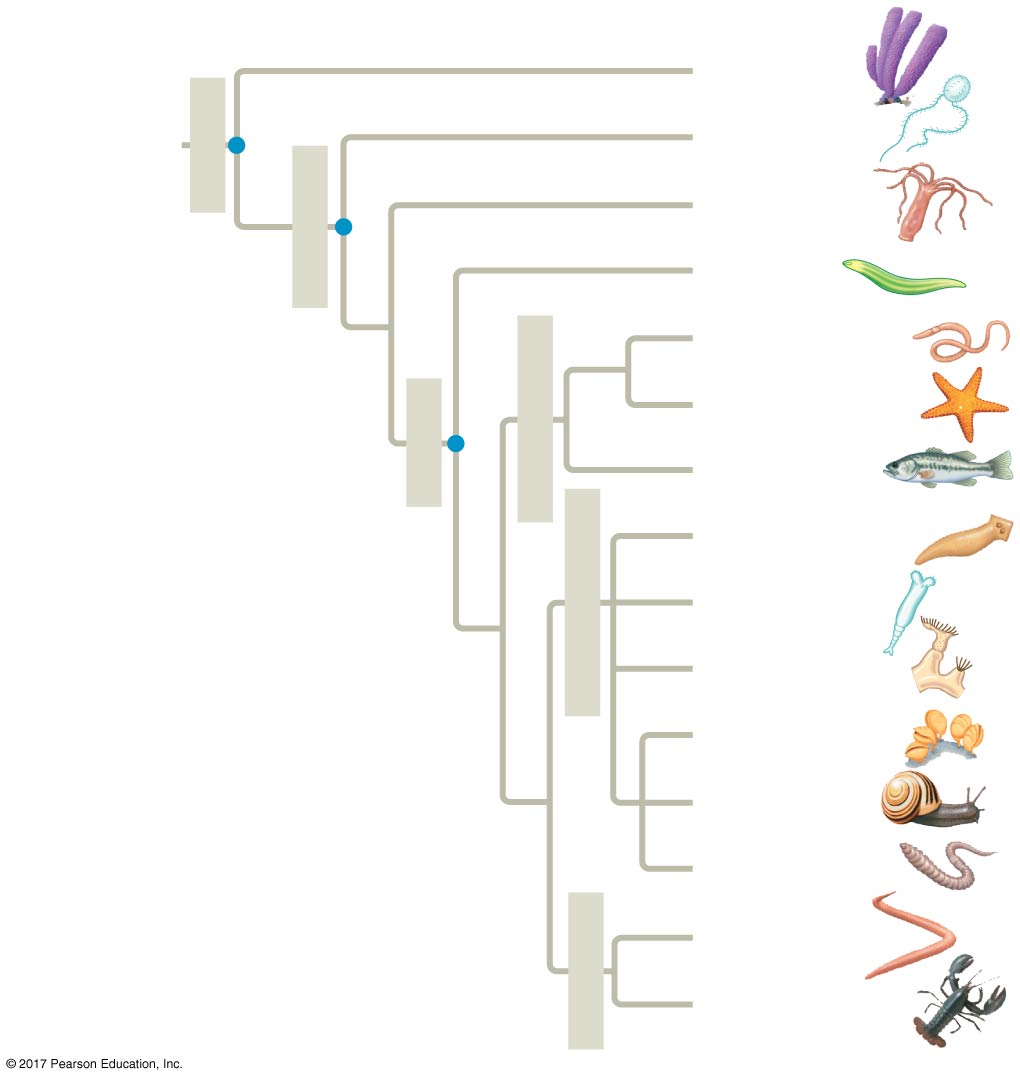 Porifera
Metazoa
Ctenophora
ANCESTRAL
PROTIST
Eumetazoa
Cnidaria
Acoela
770 million
years ago
Hemichordata
Deuterostomia
680 million
years ago
Echinodermata
Bilateria
Chordata
Lophotrochozoa
Platyhelminthes
670 million
years ago
Syndermata
Ectoprocta
Brachiopoda
Mollusca
Annelida
Ecdysozoa
Nematoda
Arthropoda
© 2017 Pearson Education, Inc.
[Speaker Notes: Figure 32.11 A phylogeny of living animals]
Figure 32.11a
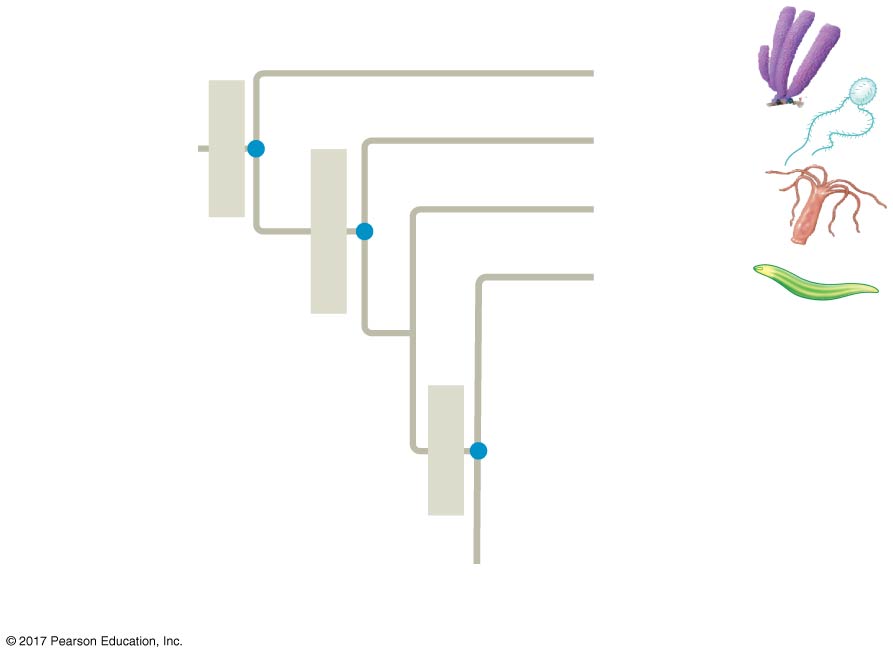 Porifera
Metazoa
Ctenophora
ANCESTRAL
PROTIST
Eumetazoa
Cnidaria
Acoela
770 million
years ago
680 million
years ago
Bilateria
670 million
years ago
© 2017 Pearson Education, Inc.
[Speaker Notes: Figure 32.11a A phylogeny of living animals (part 1)]
Figure 32.11b
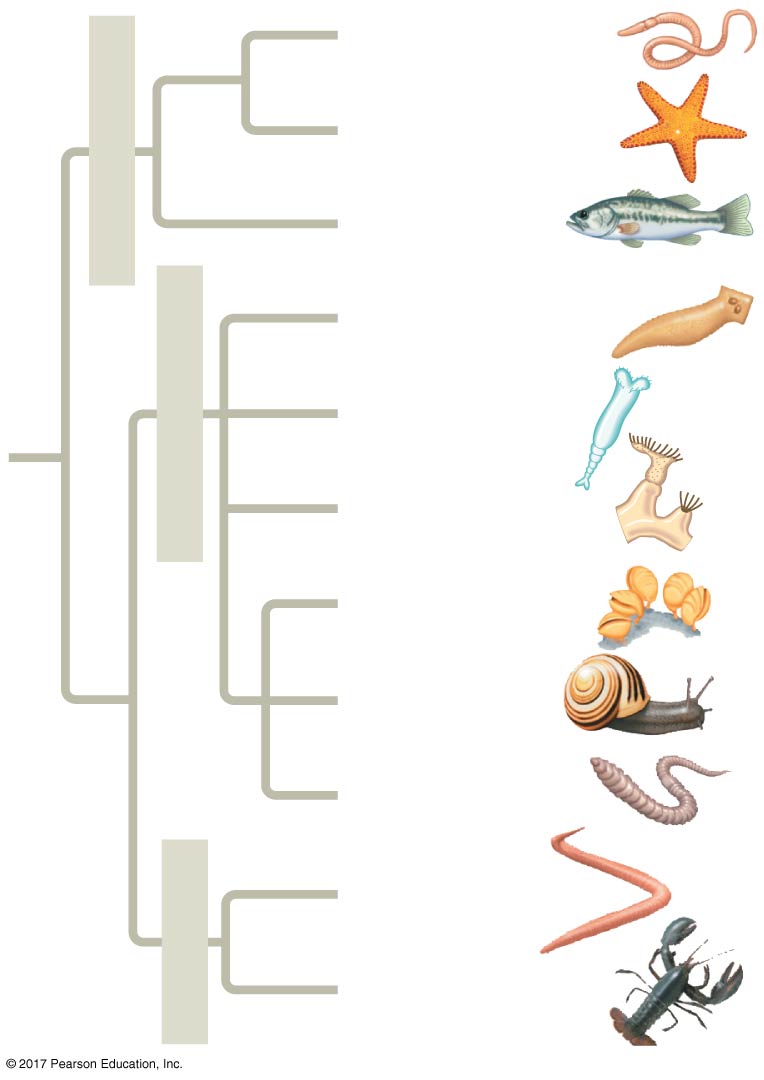 Hemichordata
Deuterostomia
Echinodermata
Chordata
Lophotrochozoa
Platyhelminthes
Syndermata
Ectoprocta
Brachiopoda
Mollusca
Annelida
Ecdysozoa
Nematoda
Arthropoda
© 2017 Pearson Education, Inc.
[Speaker Notes: Figure 32.11b A phylogeny of living animals (part 2)]
The bilaterians are divided into three clades: Deuterostomia, Ecdysozoa, and Lophotrochozoa
Deuterostomia includes hemichordates (acorn worms), echinoderms (sea stars and relatives), and chordates
This clade includes both vertebrates and invertebrates
© 2017 Pearson Education, Inc.
The ecdysozoans and the lophotochozoans are composed entirely of invertebrates
Members of Ecdysozoa secrete external skeletons
As they grow, they shed their exoskeletons through a process called ecdysis
© 2017 Pearson Education, Inc.
Lophotrochozoa is another clade of bilaterian invertebrates
Some lophotrochozoans have a feeding structure called a lophophore
Others go through a distinct developmental stage called the trochophore larva
© 2017 Pearson Education, Inc.
Figure 32.12
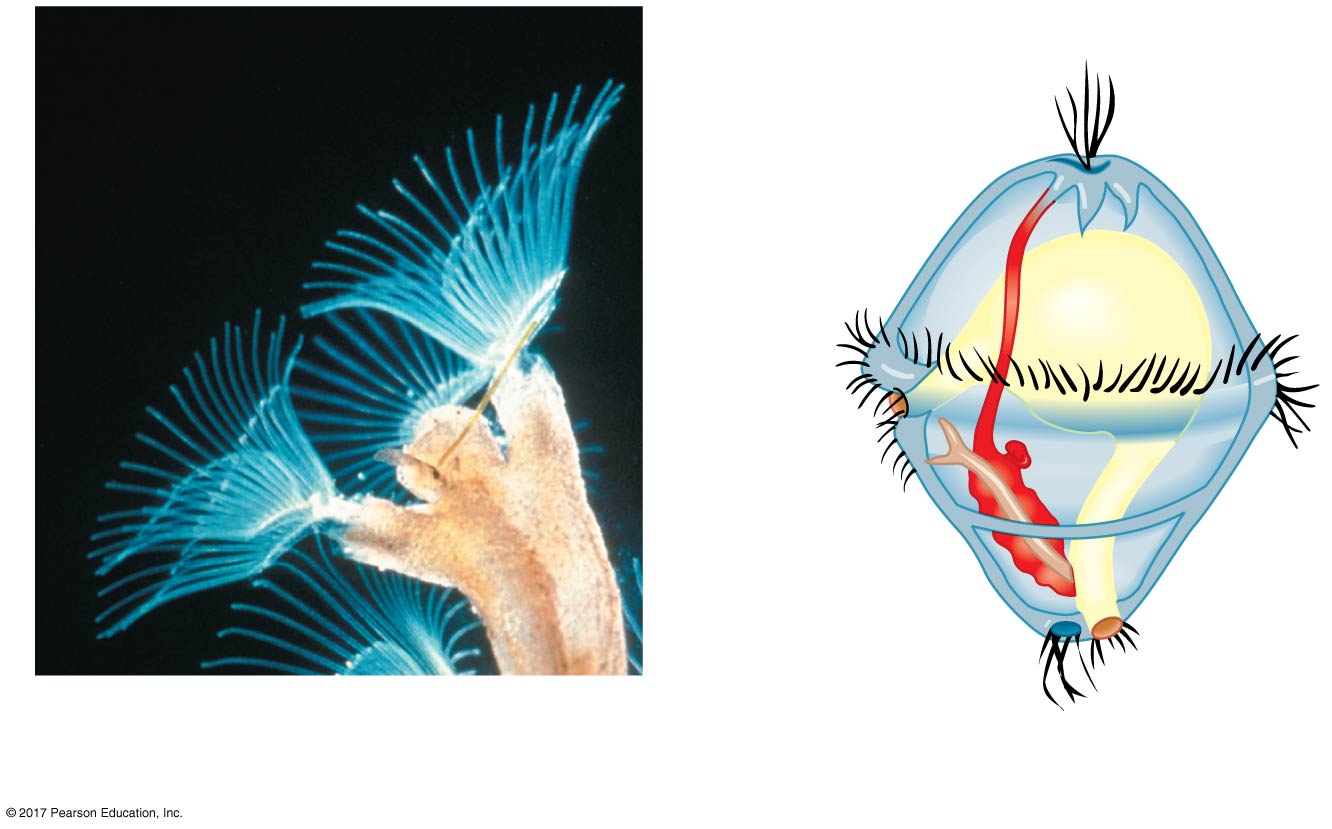 Lophophore
Apical tuft
of cilia
Mouth
Anus
(a)	Lophophore feedingstructures of an ectoproct
(b)	Structure of a trochophorelarva
© 2017 Pearson Education, Inc.
[Speaker Notes: Figure 32.12 Morphological characteristics of lophotrochozoans]
Figure 32.12a
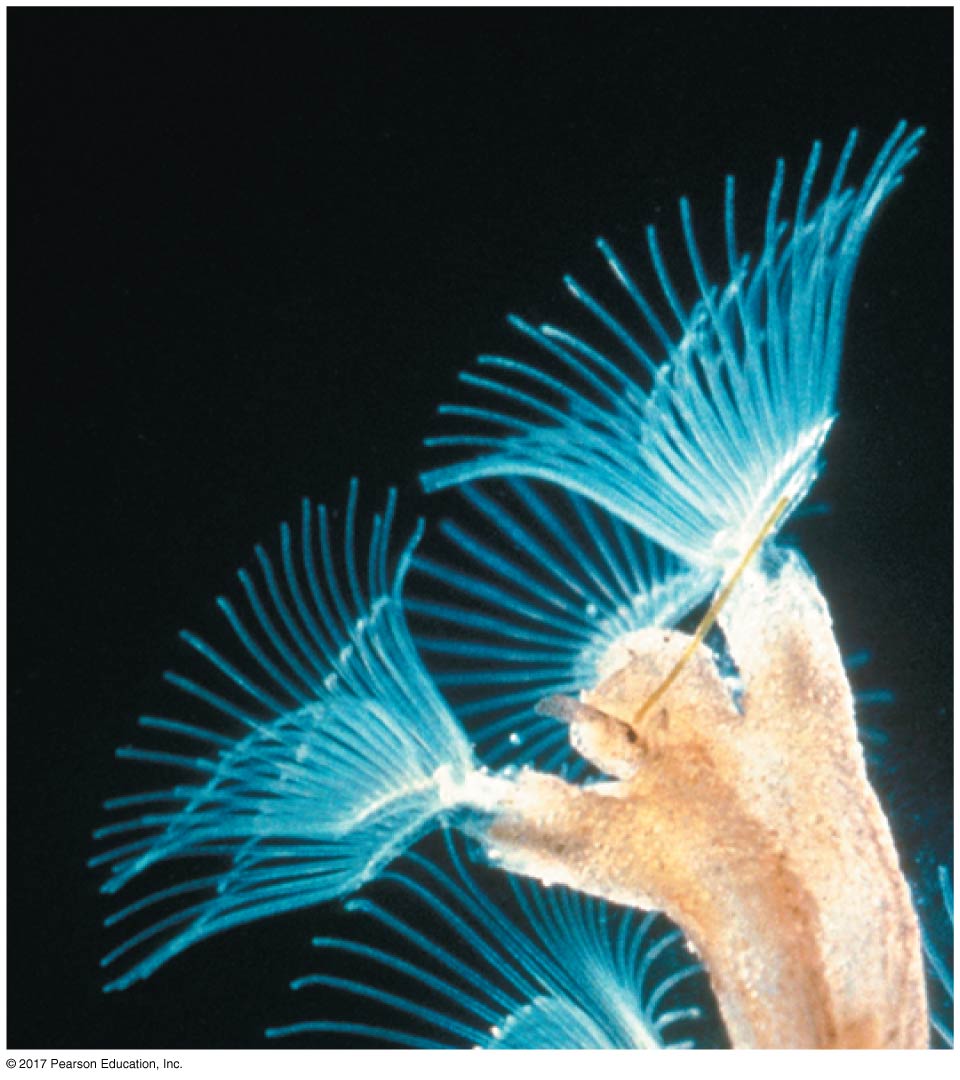 Lophophore
© 2017 Pearson Education, Inc.
[Speaker Notes: Figure 32.12a Morphological characteristics of lophotrochozoans (part 1: photo)]
Future Directions in Animal Systematics
Systematics, like all fields of scientific research, is an ongoing, dynamic process of inquiry
Three outstanding questions are the focus of current research
Are sponges monophyletic?
Are ctenophores basal metazoans?
Are acoelomate flatworms basal bilaterians?
© 2017 Pearson Education, Inc.
Figure 32.UN01
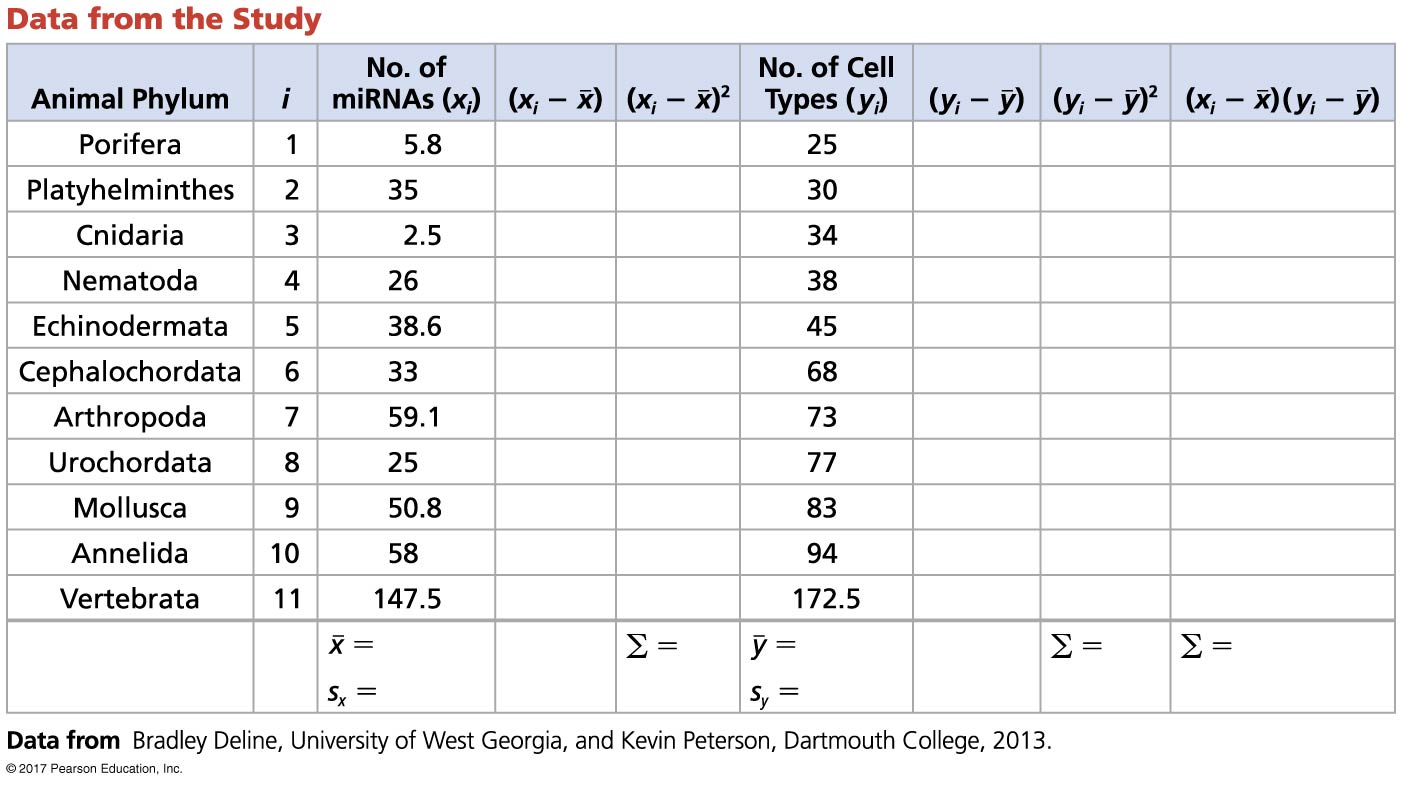 © 2017 Pearson Education, Inc.
[Speaker Notes: Figure 32.UN01 Skills Exercise: Calculating and Interpreting Correlation Coefficients]
Figure 32.UN02
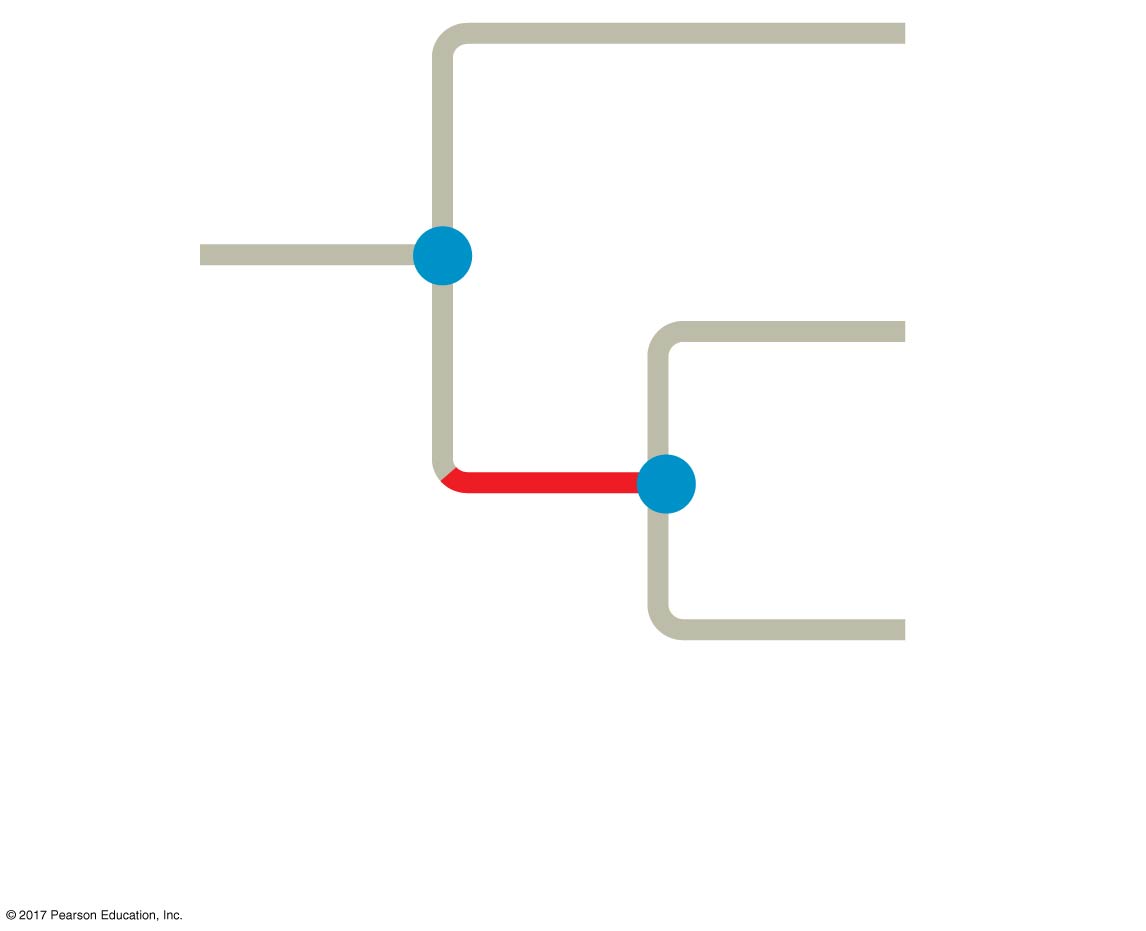 Fungi
Sponges
Common
ancestor of
fungi and
animals
(1 bya)
All other
animals
Most recent
common ancestor of
animals (770 mya)
© 2017 Pearson Education, Inc.
[Speaker Notes: Figure 32.UN02 Concept Check 32.2: Visual Skills]
Figure 32.UN03
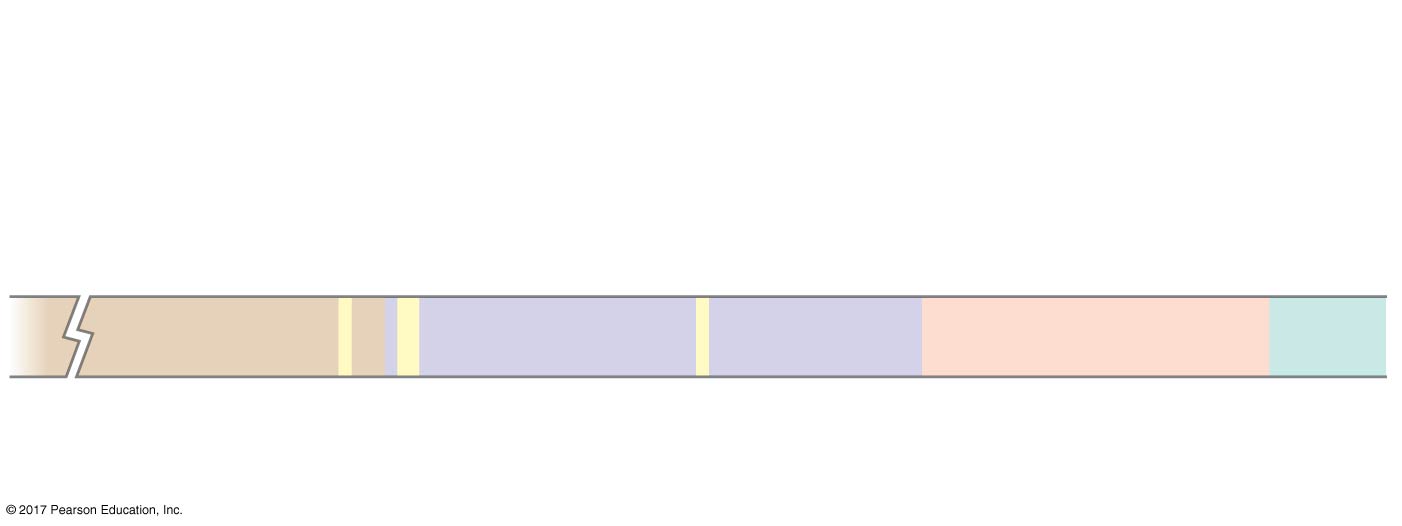 535–525 mya:
Cambrian explosion
Origin and
diversification
of dinosaurs
Increased 
diversity of
mammals
365 mya:
Early land
vertebrates
560 mya:
Ediacaran animals
Era
Ceno-
zoic
Neoproterozoic
Paleozoic
Mesozoic
1,000
541
252
66
0
Millions of years ago (mya)
© 2017 Pearson Education, Inc.
[Speaker Notes: Figure 32.UN03 Summary of key concepts: history of animals]
Figure 32.UN04
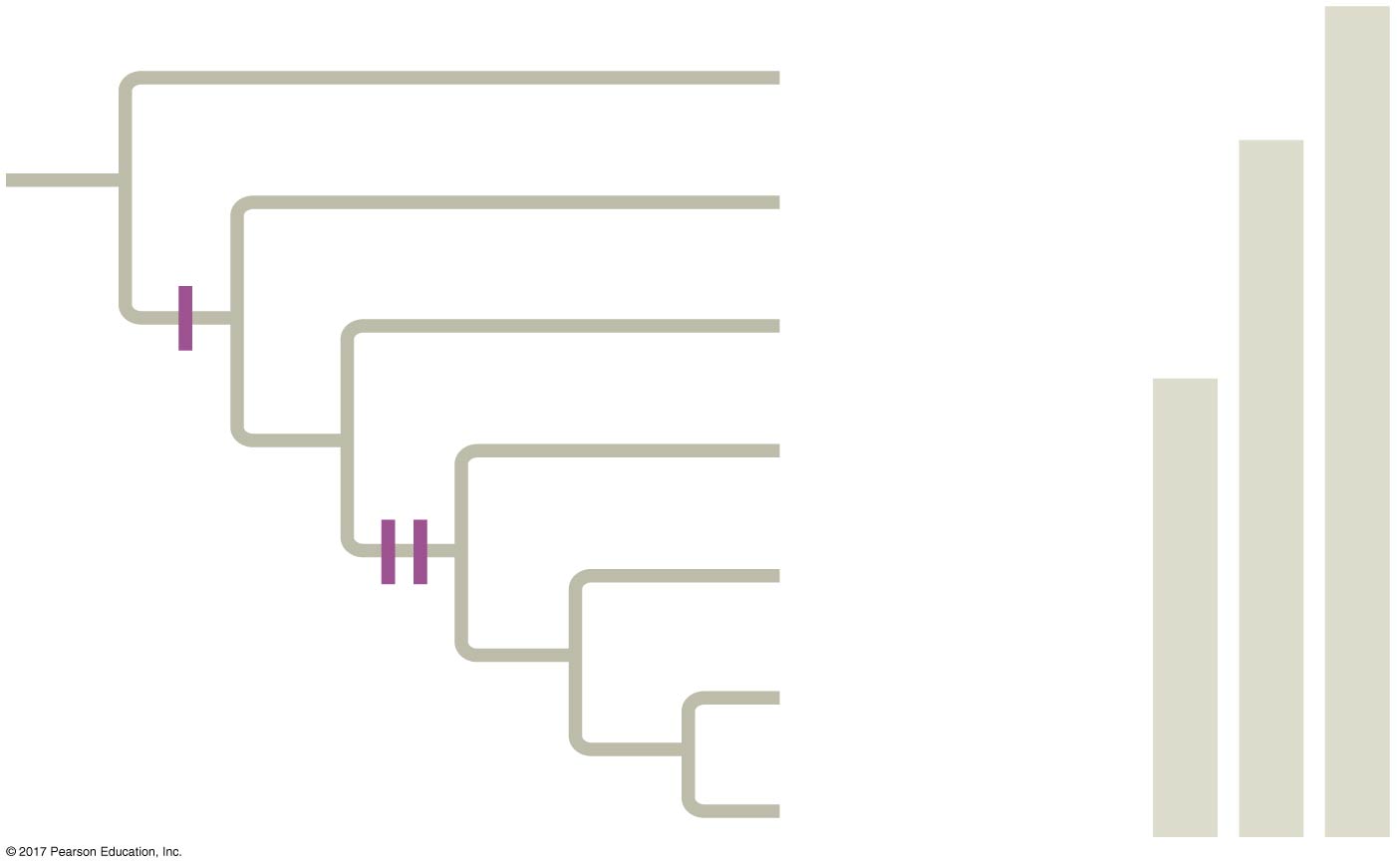 Metazoa
Porifera
(basal animals)
Eumetazoa
Ctenophora
Cnidaria
Tissues
Bilateria (most animals)
Acoela (basal
bilaterians)
Deuterostomia
Bilateral
symmetry
Lophotrochozoa
Three germ
layers
Ecdysozoa
© 2017 Pearson Education, Inc.
[Speaker Notes: Figure 32.UN04 Summary of key concepts: key steps in animal evolution]
Figure 32.UN05
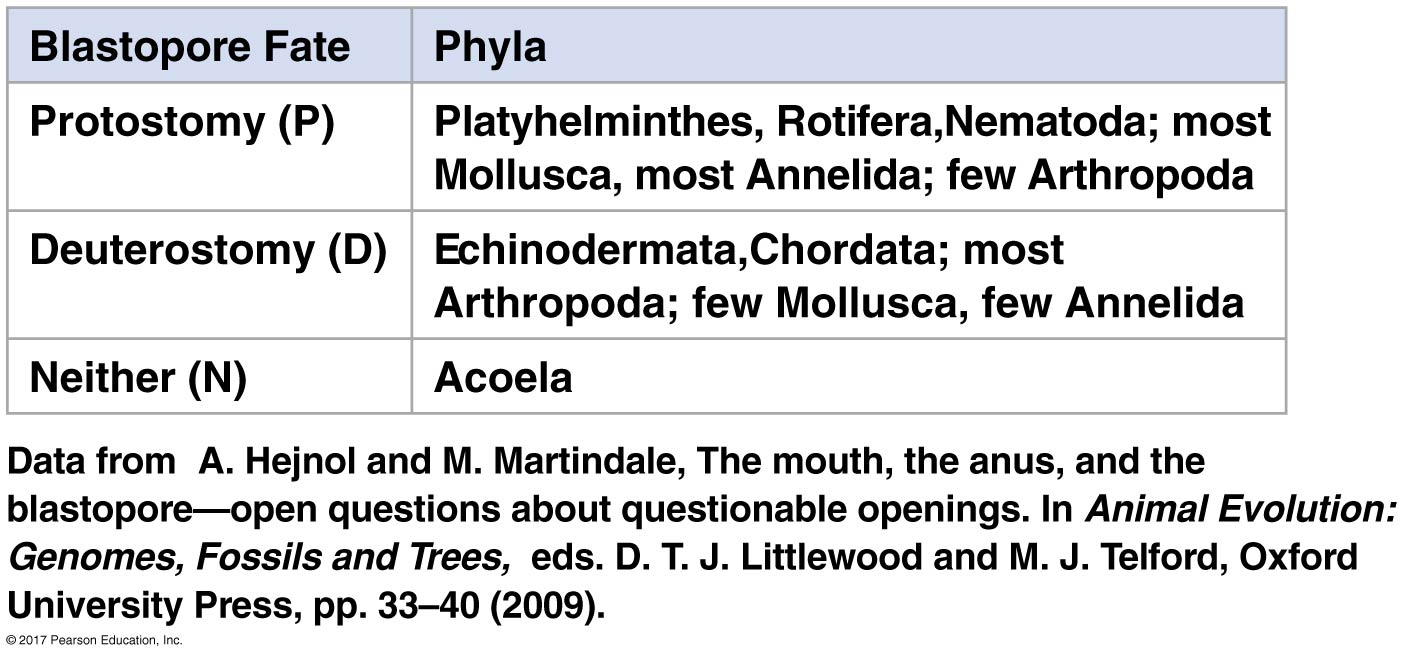 © 2017 Pearson Education, Inc.
[Speaker Notes: Figure 32.UN05 Test your understanding, question 6 (blastopore fates)]
Figure 32.UN06
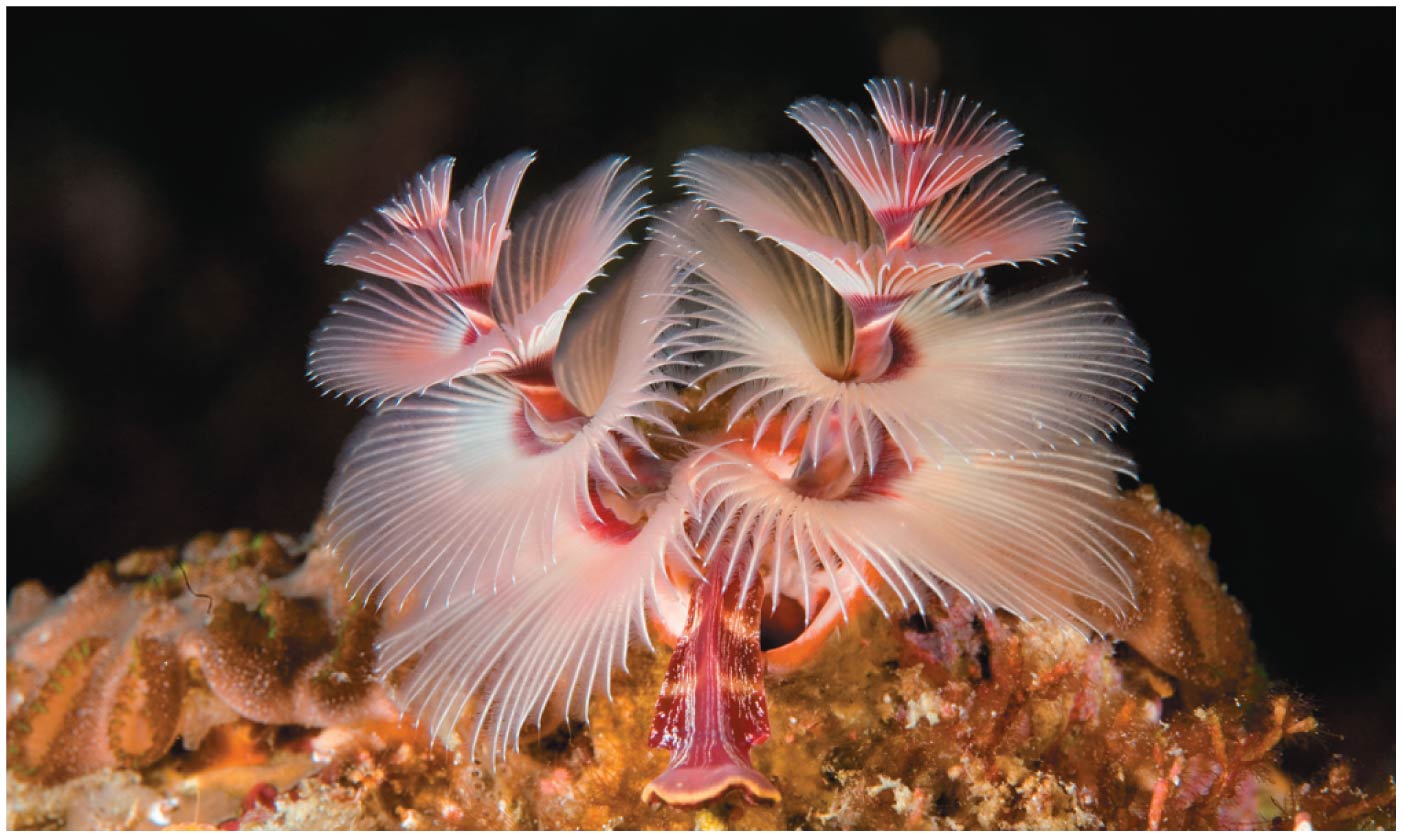 © 2017 Pearson Education, Inc.
[Speaker Notes: Figure 32.UN06 Test your understanding, question 8 (animal body structure, lifestyle and clades)]